Getting paid
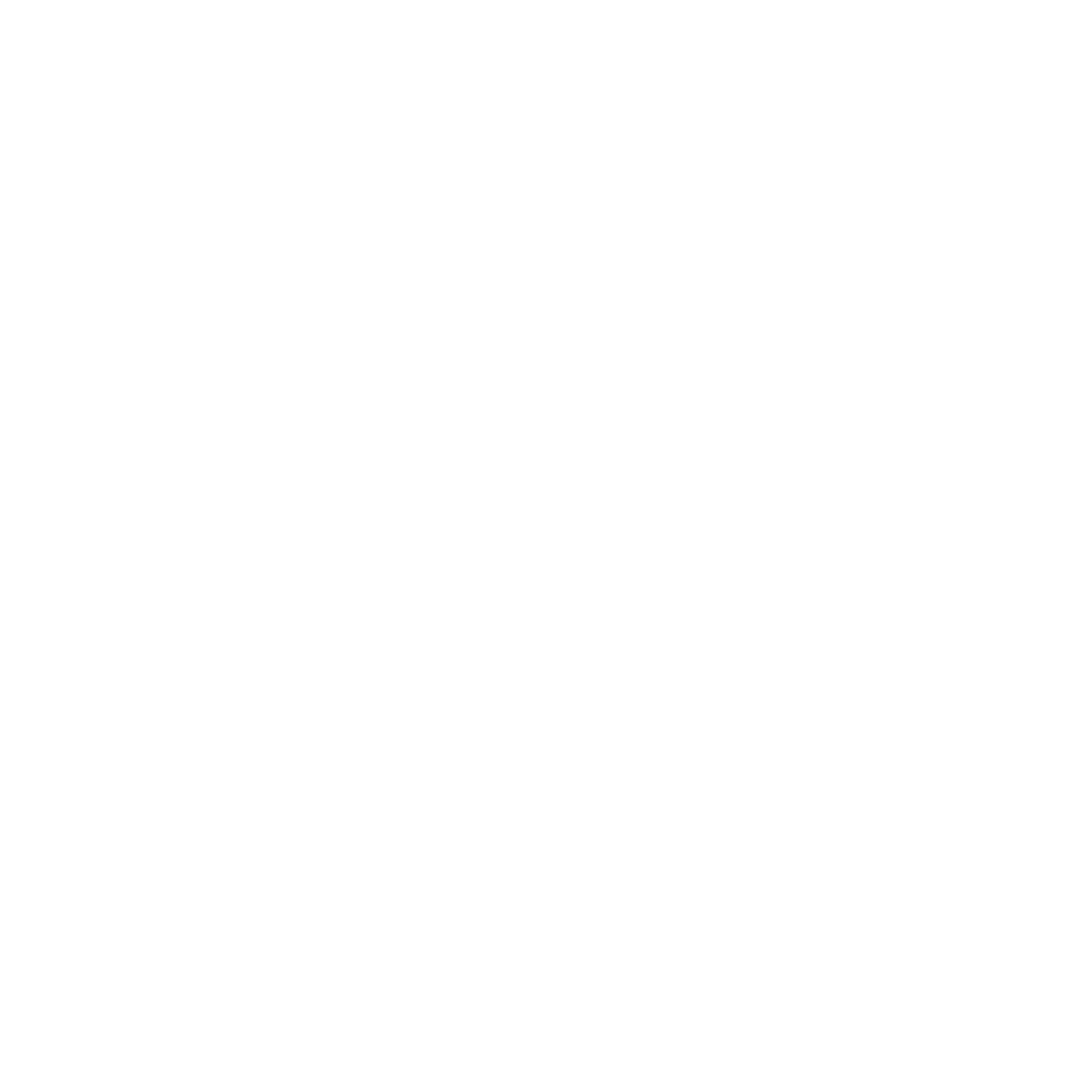 ‹#›
‹#›
Contents
Chapter 1 - Income
01	How does money come in for me and my family?

02    	Different models of work and their pros and cons

03	Work benefits that matter to me 

04	Looking at more ways money can come in
Chapter 3 - Speaking up at work 
09	Equal pay for equal work 
10	Asking for a pay rise

11	Resolving problems at work
Chapter 2 - Deductions
05	Deductions on a pay slip 

06	What do we mean by tax on income? 

07	Calculating income tax using tax bands

08	Where does my tax money go?
‹#›
What is FLIC?
The Financial Times news group has set up a charity (Financial Literacy and Inclusion Campaign) focused on building up the financial knowledge and skills of everyone in the UK, especially the people that don’t usually come across this information.
Learning Outcome: ‘I will learn about different forms of employment, about tax and other deductions that may be taken from my earnings, as well as how to speak up at work.’
‹#›
By the end of the session, I will be able to:
Understand the advantages and disadvantages of different models of paid work including employment vs. self-employment, and what’s important to me when choosing a job.

Understand the main salary deductions, focusing on national insurance and  income tax.

Recognise my rights at work, confidently ask for a pay rise and know where I can turn for support when facing problems in the workplace.
‹#›
Chapter 1:
Income
‹#›
How does money come in for me and my family?
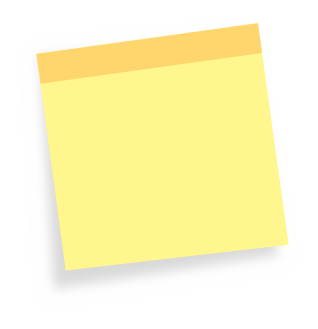 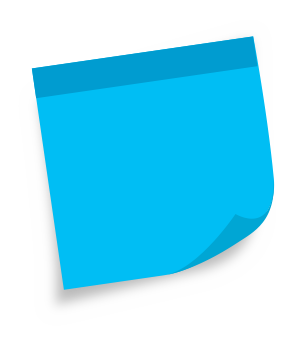 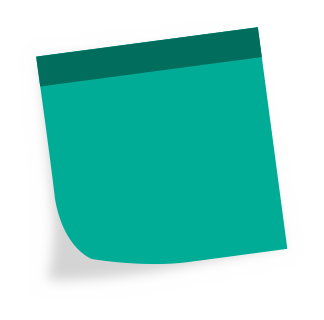 The world of work
‹#›
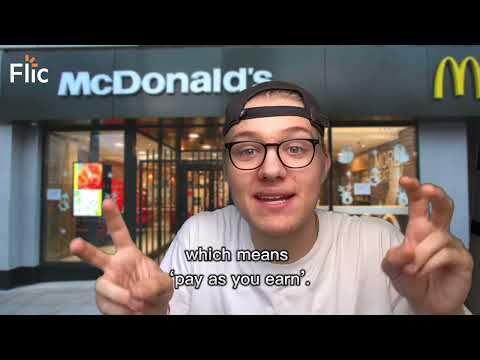 Watch here: https://www.youtube.com/watch?v=P26wizs8I20
[Speaker Notes: The world of work video: https://www.youtube.com/watch?v=P26wizs8I20]
‹#›
Don’t forget you’ll need to set up a bank account to get paid!
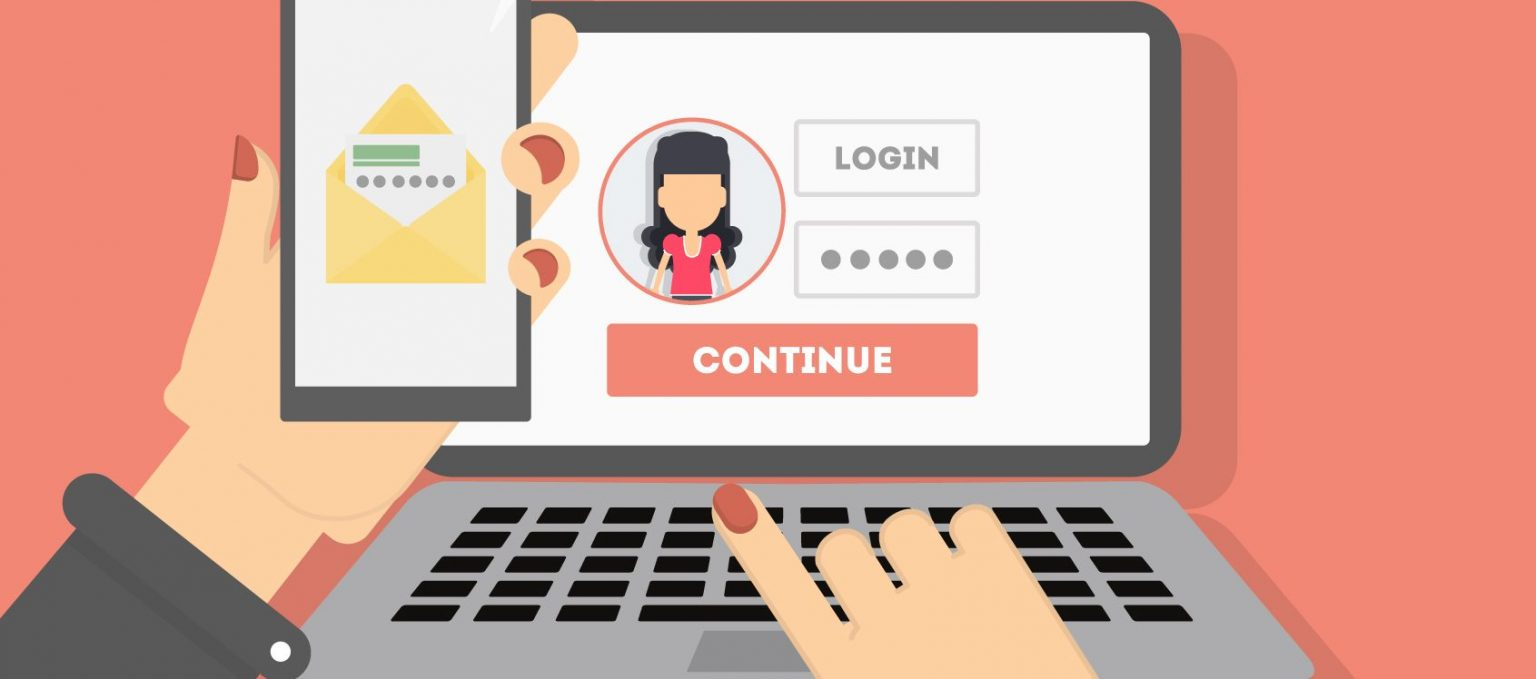 You can set up a bank account through an application online, over the phone or, sometimes,  in a branch. You’ll want to be careful and do your research to work out which bank you want to use. You can learn more here!
National minimum wage or Real living wage?
‹#›
A wage that employers can choose to pay that is based on the standard cost of living. It is higher than the national minimum wage
This wage is different in London from other parts of the UK because the cost of living is higher in the capital.
A minimum hourly rate of pay all employers must pay - it is legally-enforced. 

There is a different minimum set depending on your age, of up to £9.50 per hour.
NATIONAL MINIMUM WAGE
REAL LIVING WAGE
Why might employers decide to pay the real living wage, which is higher?
National minimum wage rates 2022
‹#›
First job or already employed? Get to know the minimum you have a right to get paid!
Apprentice / Under 18
£4.81
Aged 23+
£9.50
Aged 21-22
£9.18
Aged 18-20
£6.83
For a full guide to national minimum and living wage rates see: https://www.gov.uk/national-minimum-wage-rates
What benefits are important to you when choosing a job?

Can you think of any others?
‹#›
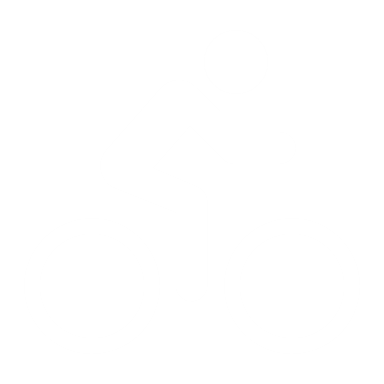 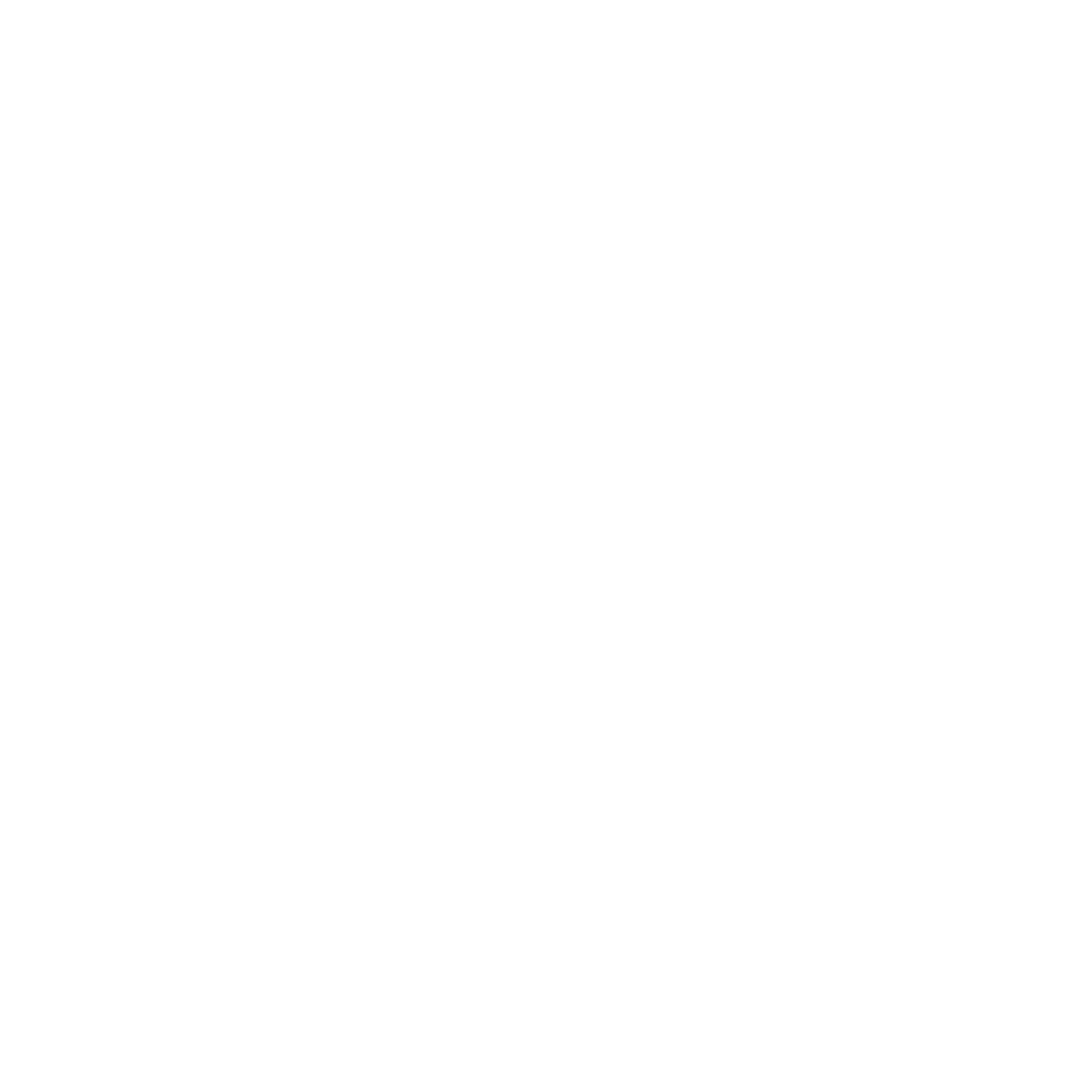 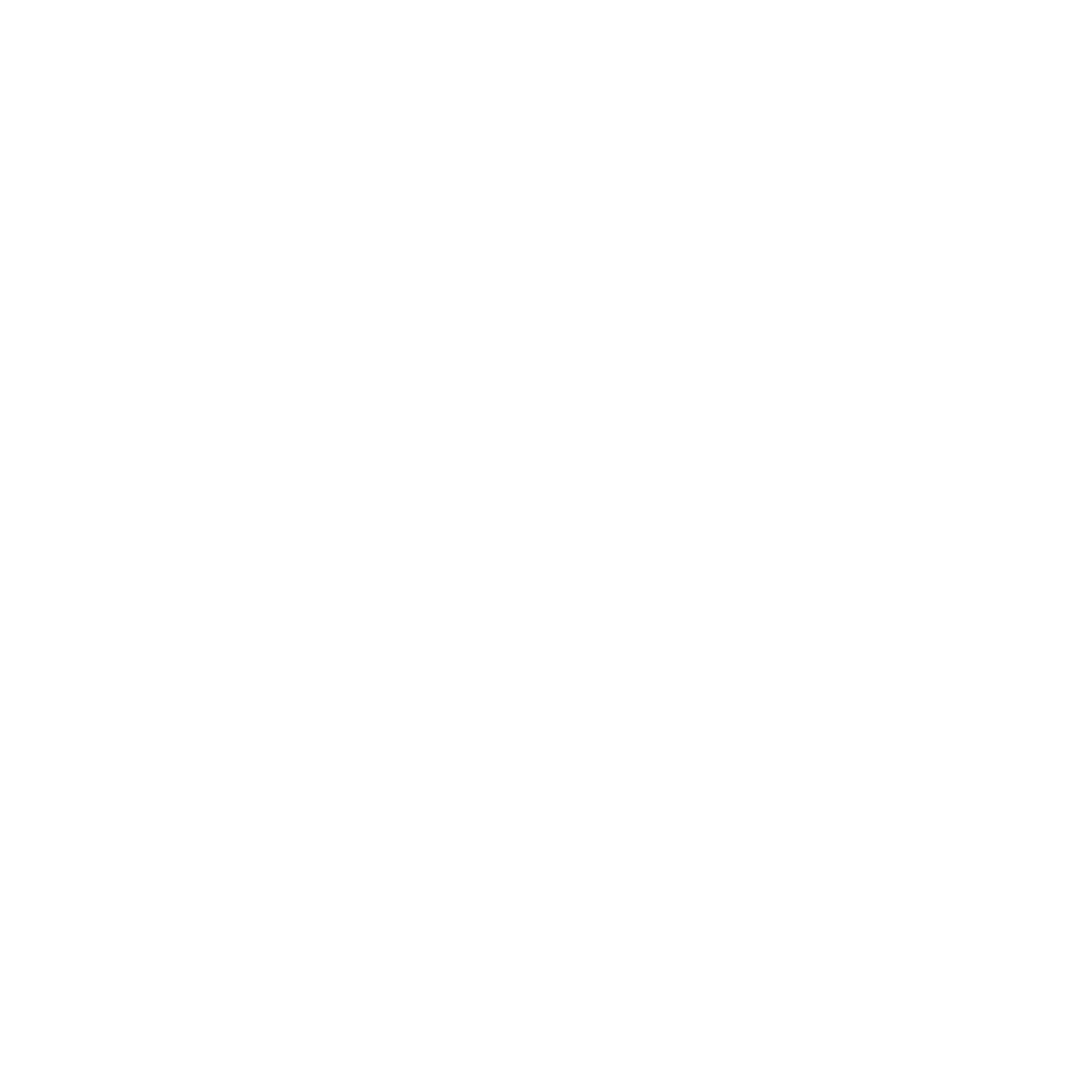 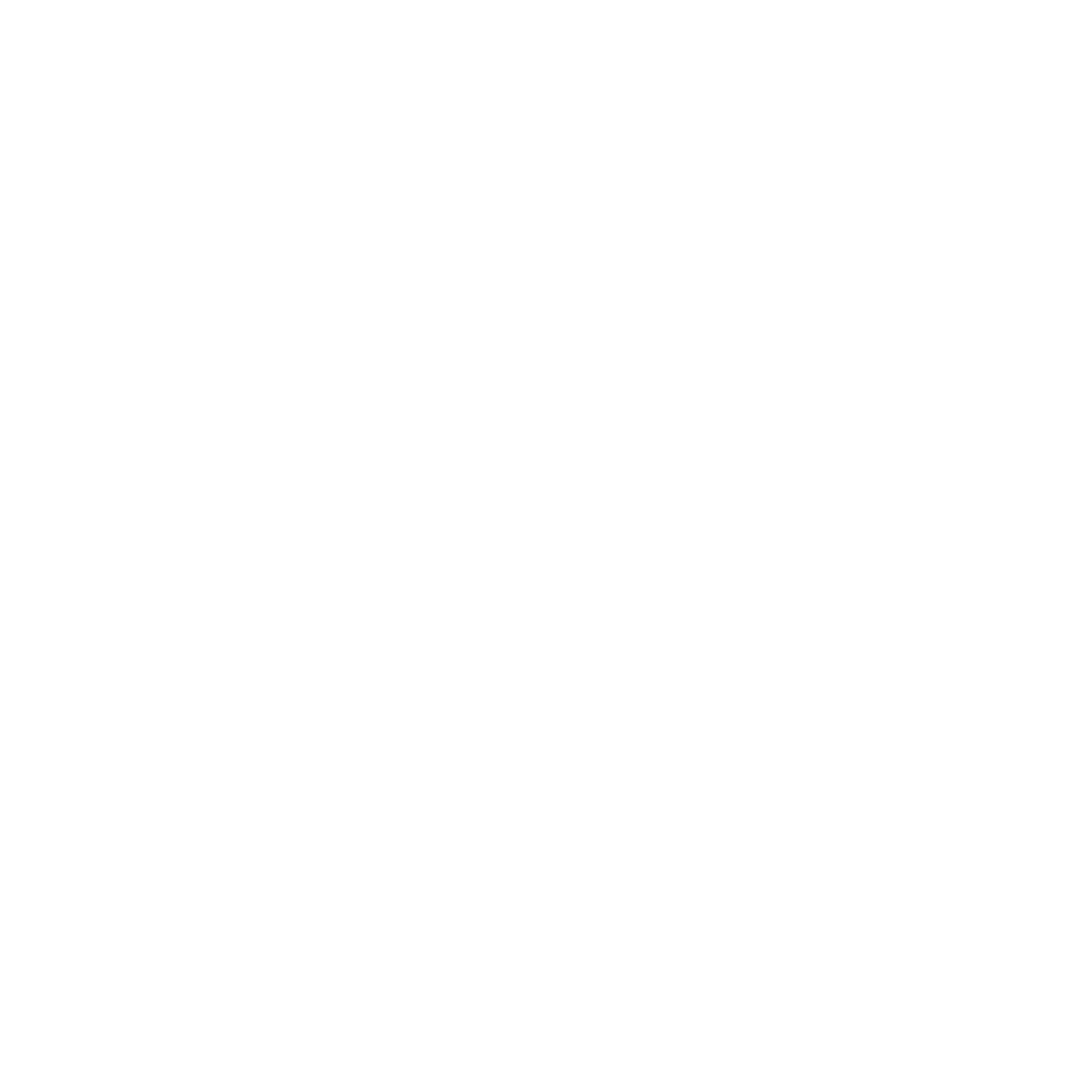 Free stuff or food
Cycle to 
work scheme
Child 
care vouchers
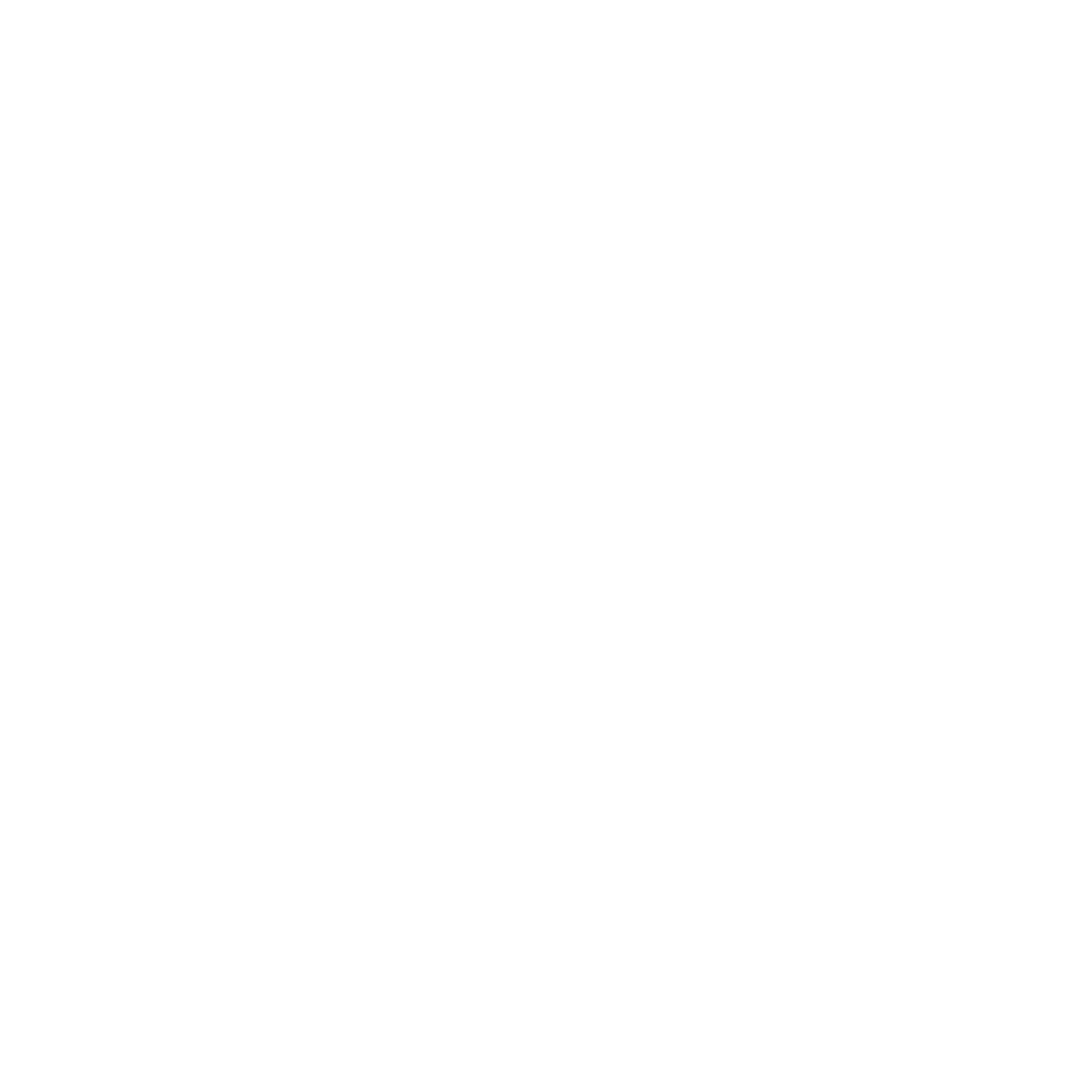 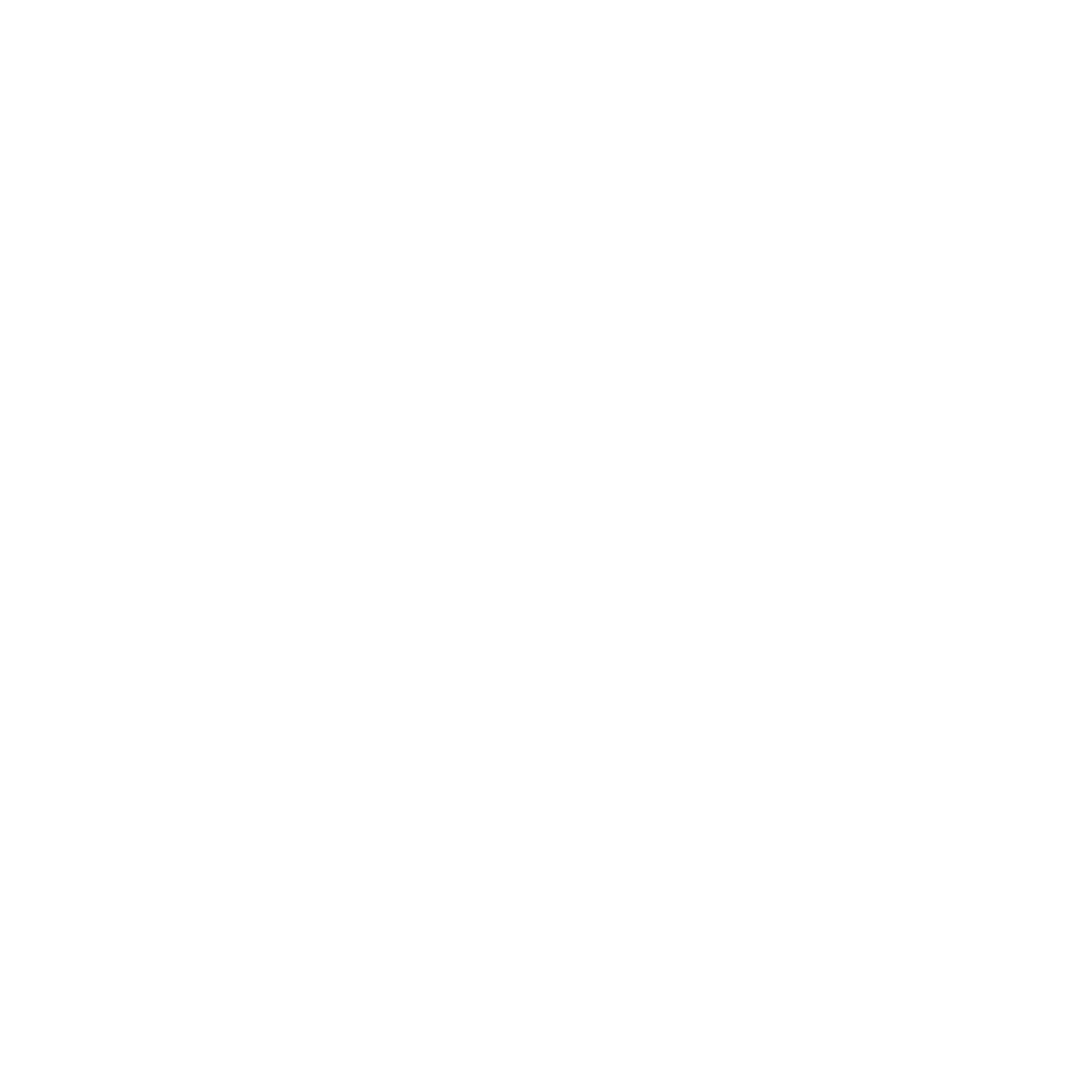 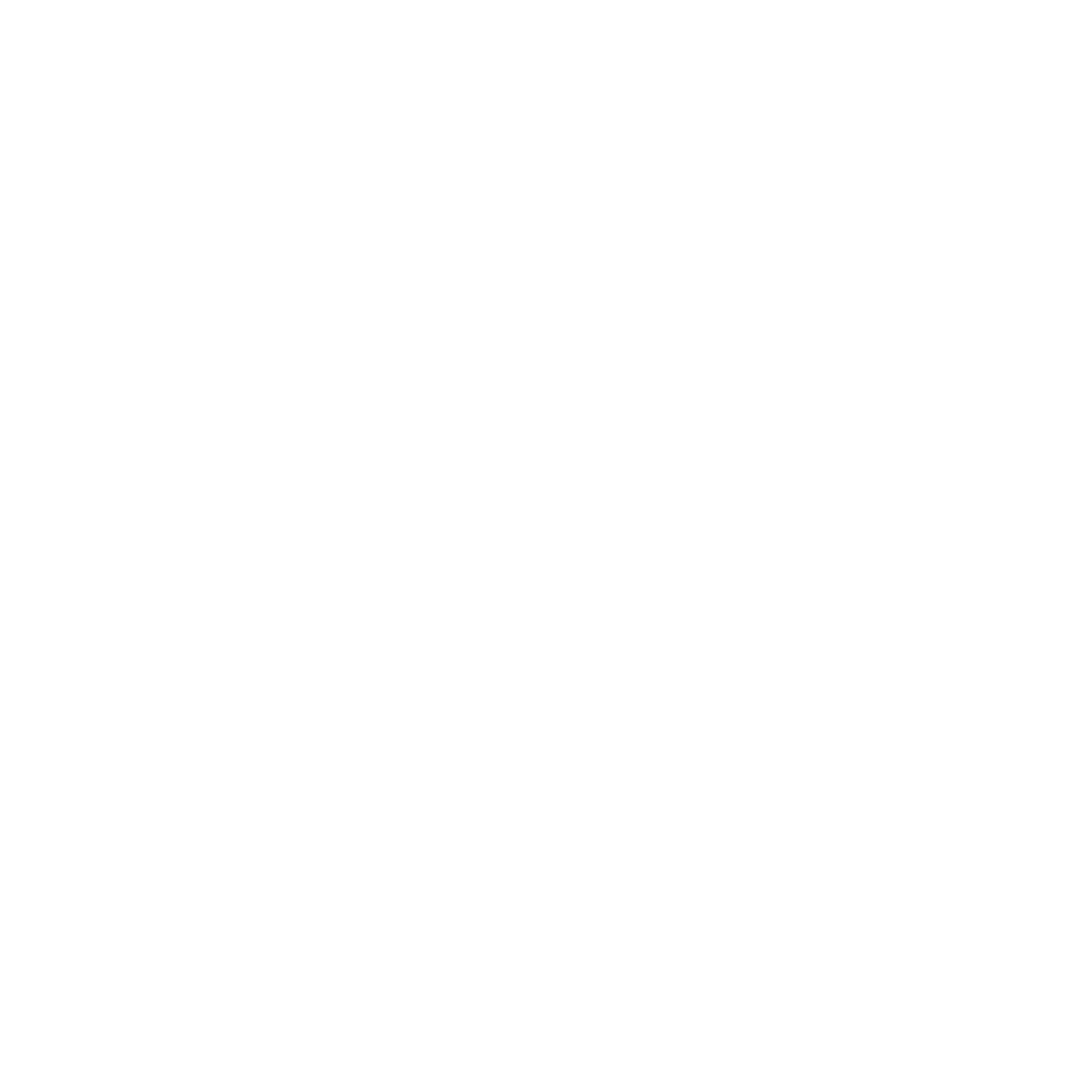 Company 
car
Company 
discount
Health 
insurance
‹#›
Different types of work
There are lots of ways people can earn money
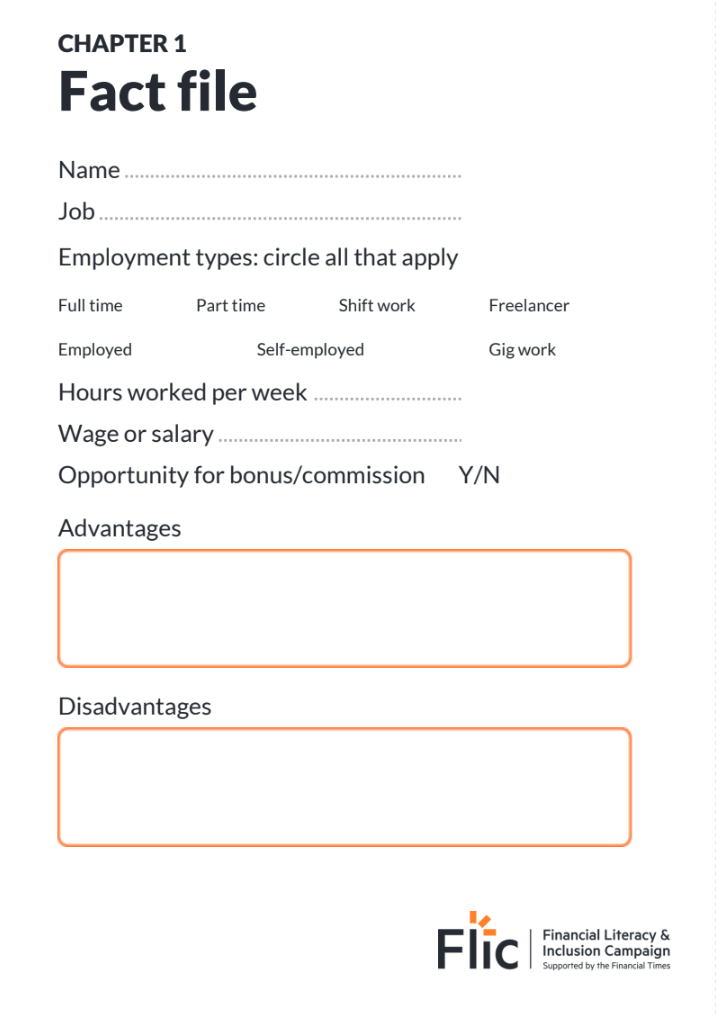 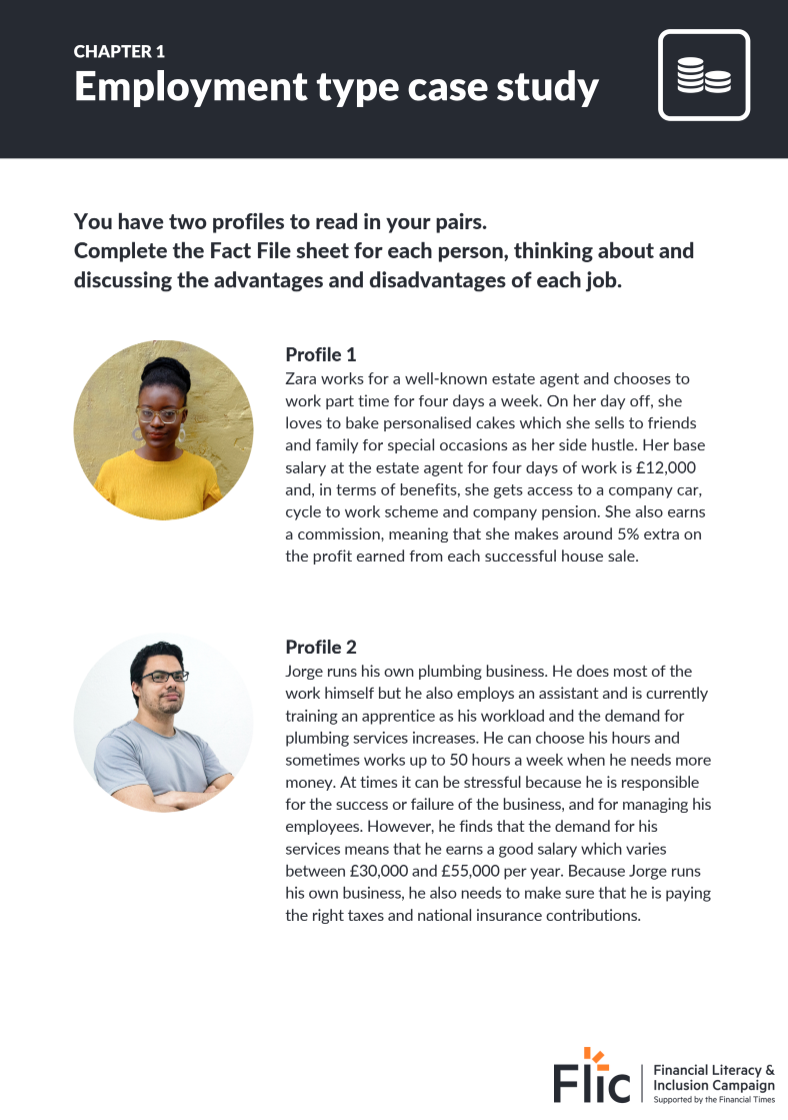 Complete the Fact File for your 2 job profiles
Discuss the advantages and disadvantages of these jobs
‹#›
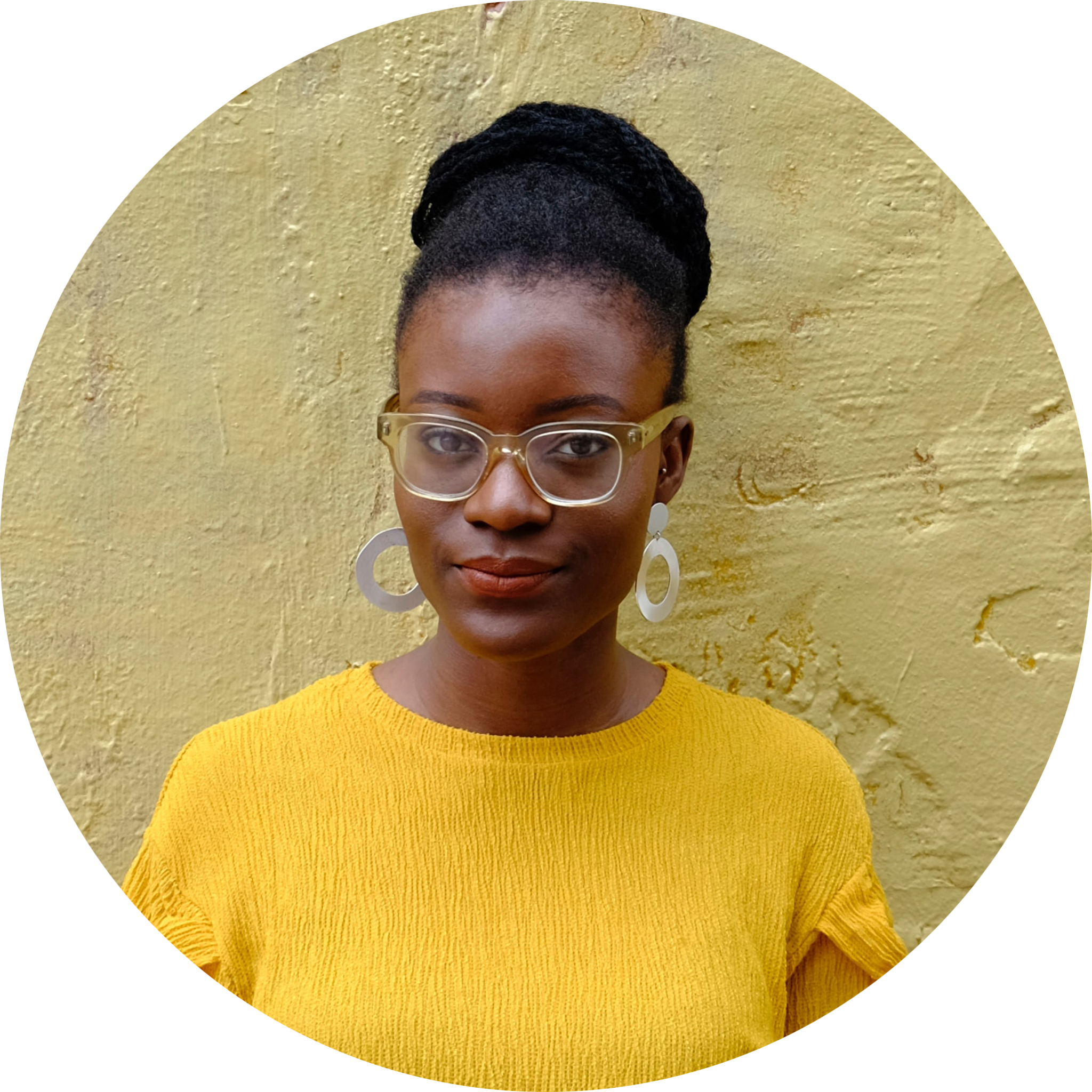 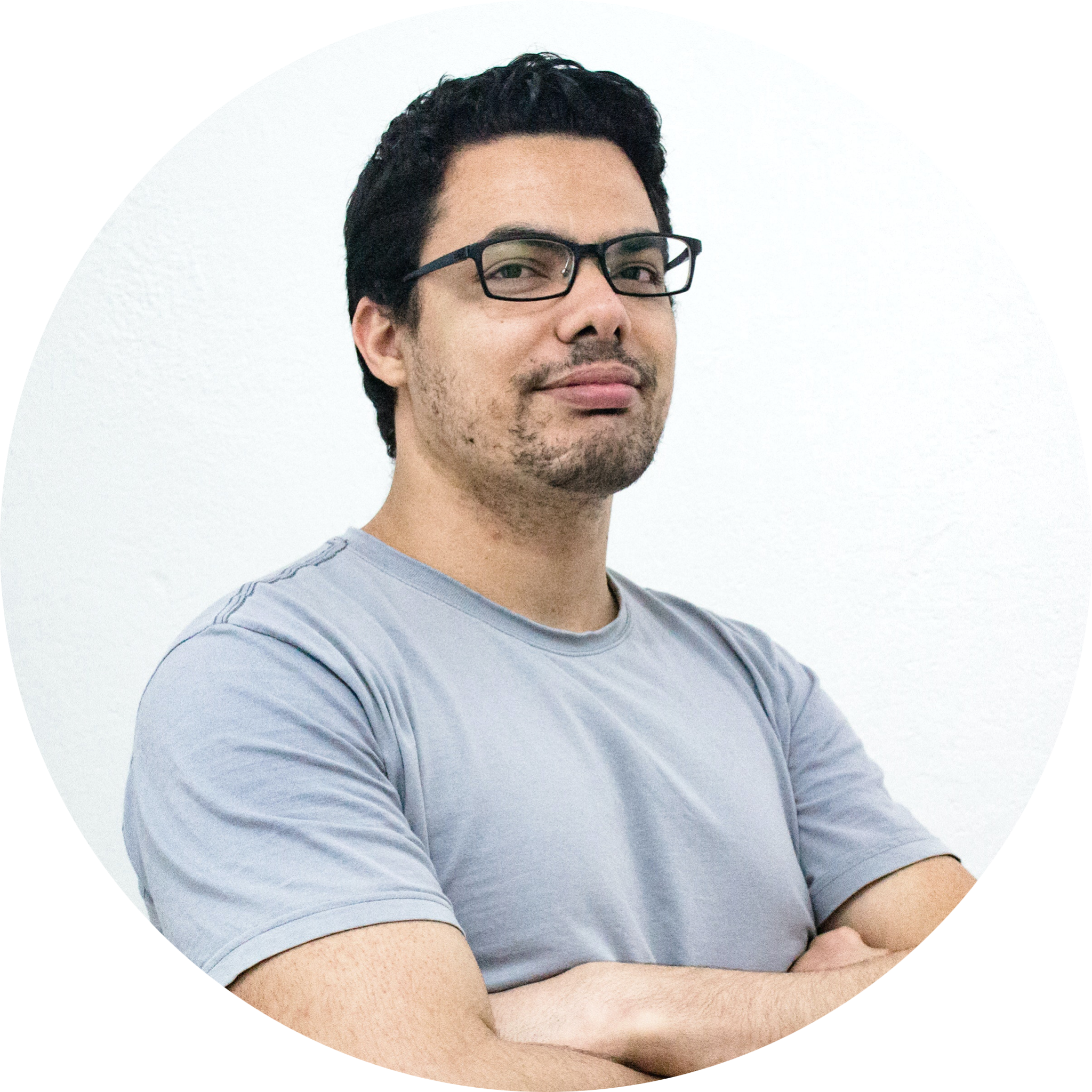 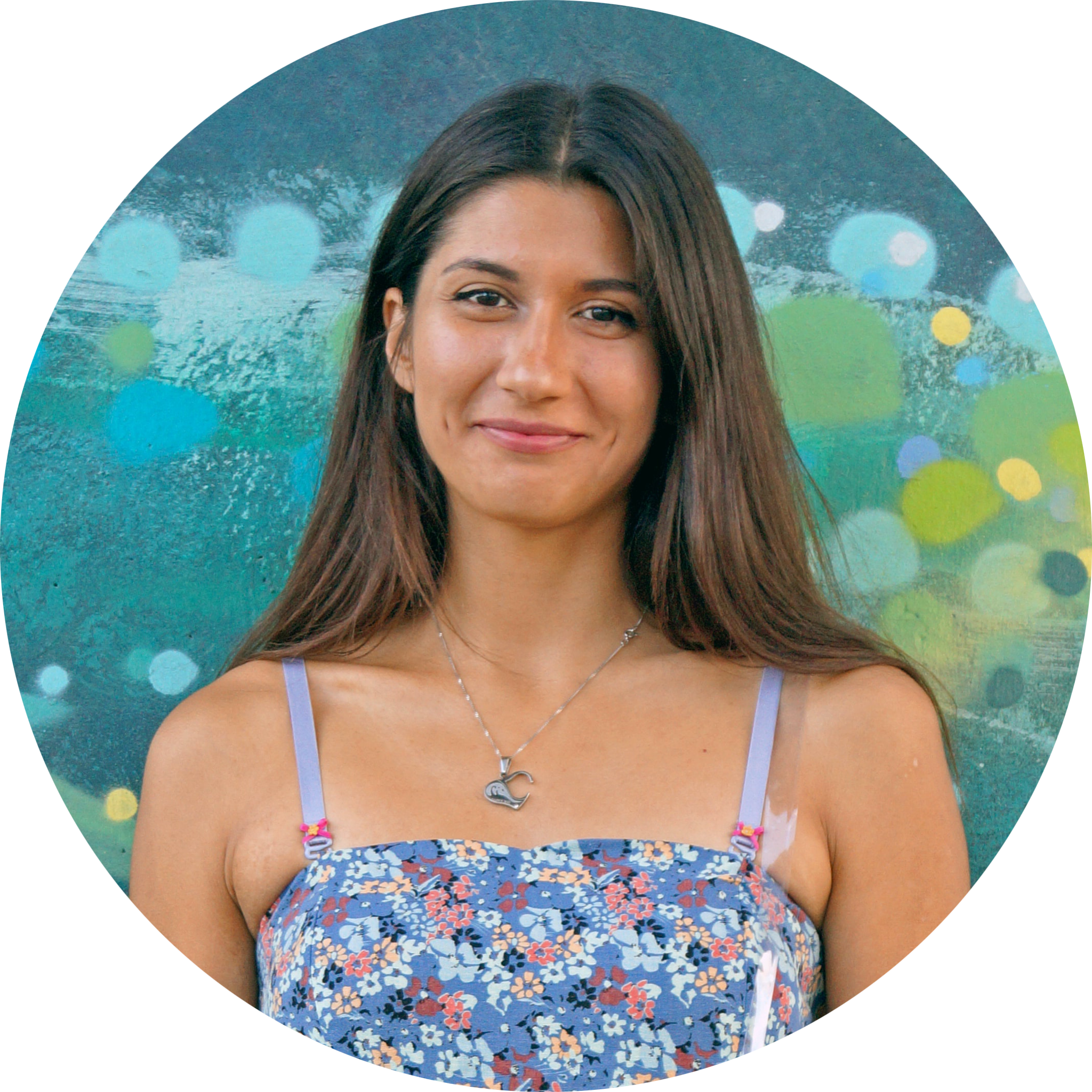 Zara

Job Title: Estate agent

Type of Employment: Employed,
Part-time

Weekly hours/days worked: 
 4 days

Wage or salary: £12,000

Bonus/commission/tips?: Yes, 5% commission on the profit of a home sold
Jorge

Job Title: Plumber

Type of Employment: Self-employed, Full-time

Weekly hours/days worked: Varies but at times 50 hours a week

Wage or salary: £30,000-£55,000

Bonus/commission/tips?: No
Lucy
Job Title: Barista

Type of Employment: Employed, Part-time, Shift work 

Weekly hours/days worked: 
Part time 15 hours/ week

Wage or salary: £9.50 per hour

Bonus/commission/tips?: Yes, tips
Discuss the advantages and disadvantages of these jobs
What kind of job do you think you would like and why?
‹#›
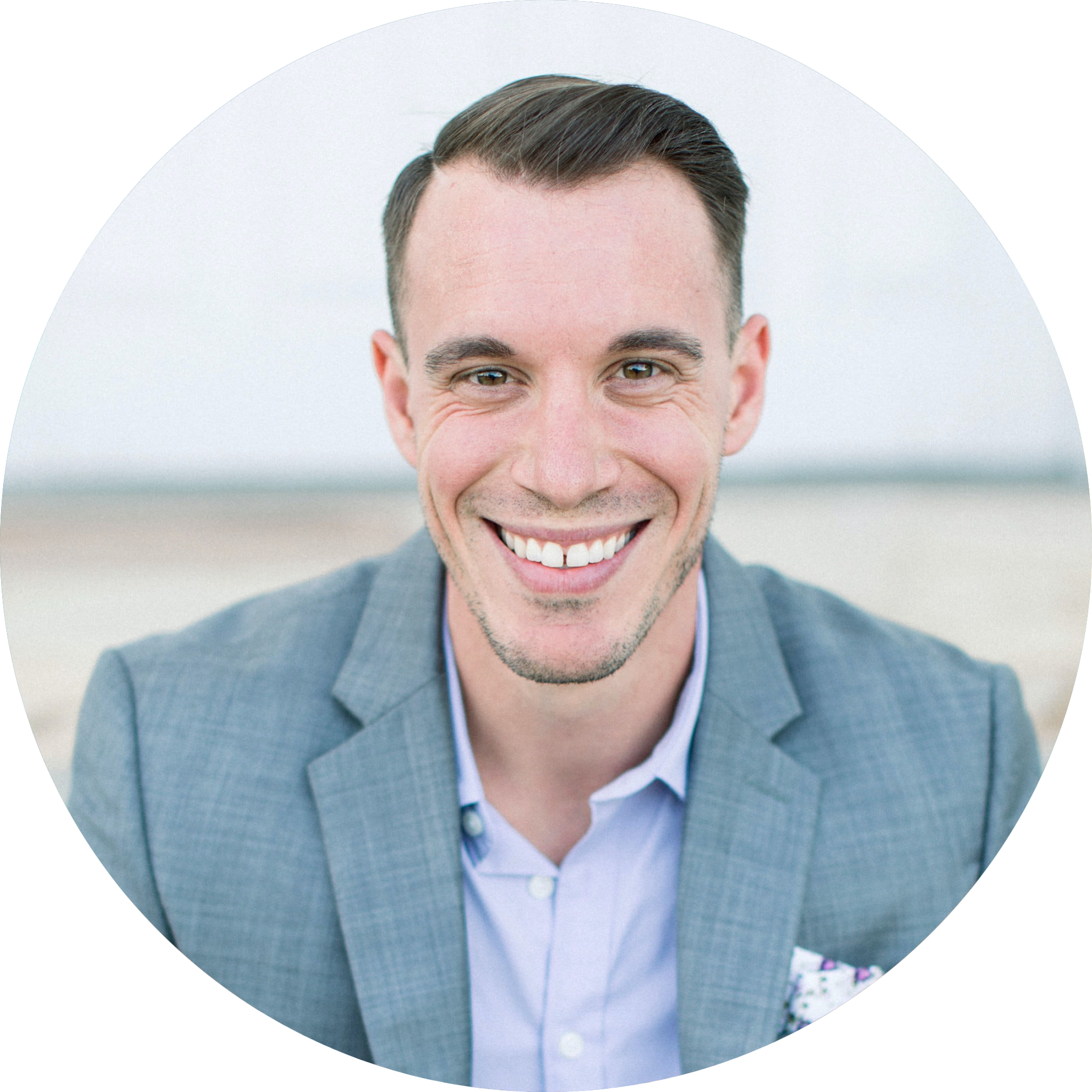 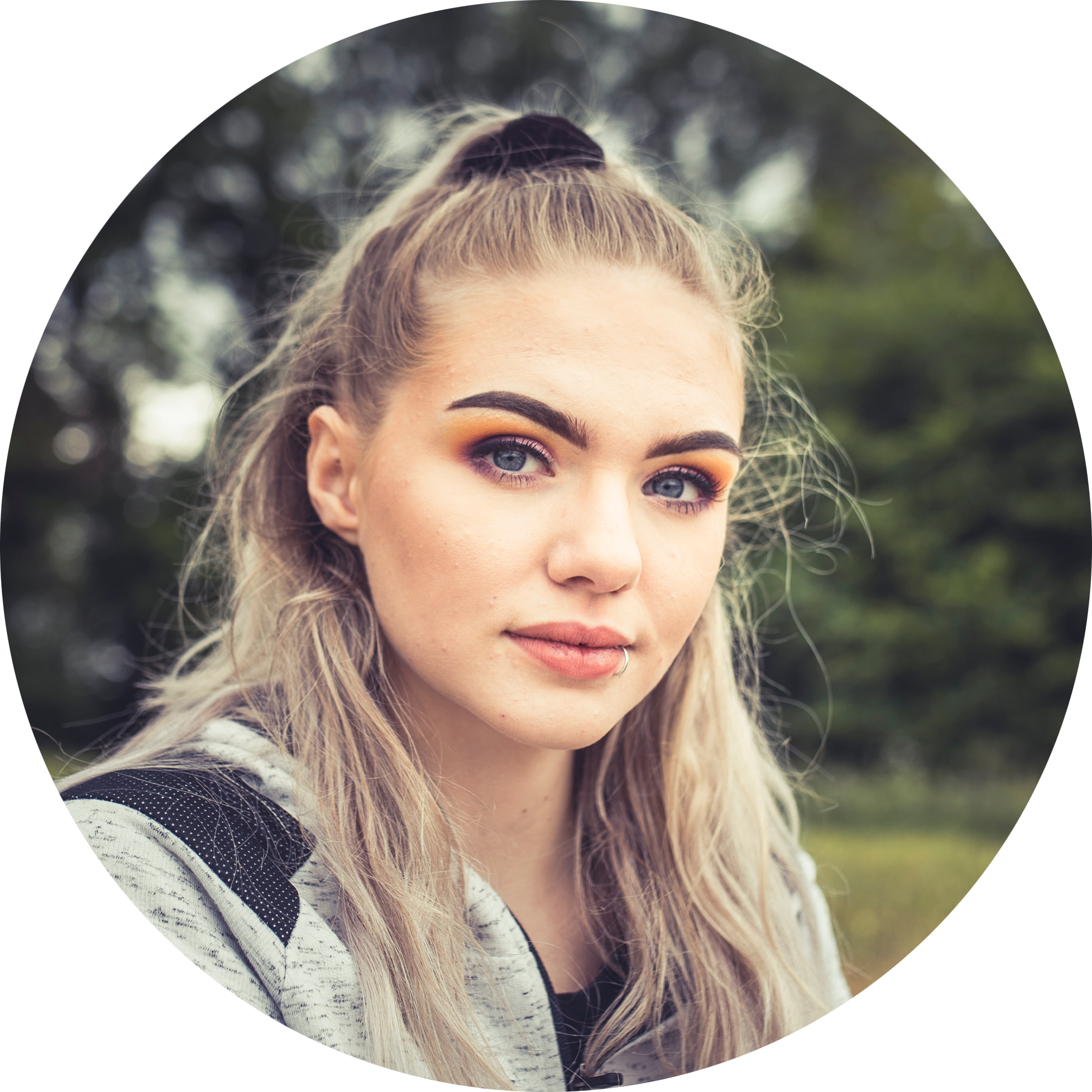 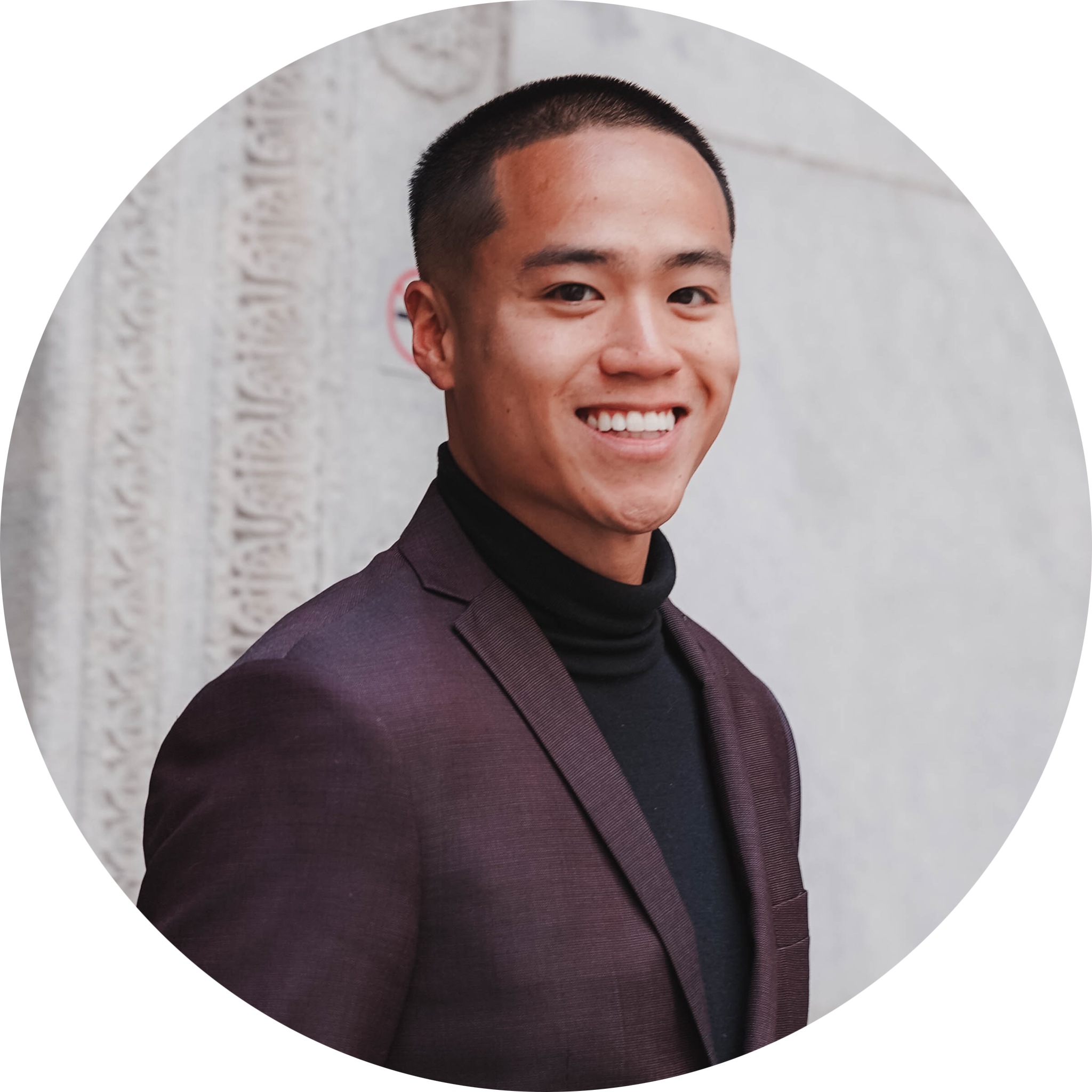 David

Job Title: Junior investment banker

Type of Employment: Employed, Full time

Weekly hours/days worked: 
Full time contract but often works 80-100 hours a week 

Wage or salary: £42,000

Bonus/commission/tips?: Yes, bonus of up to 30% of his base salary
Shivaughn

Job Title: Food delivery courier

Type of Employment: Zero-hours, Part time 

Weekly hours/days worked: Depends, roughly 3 days

Wage or salary: £11 per hour on average

Bonus/commission/tips?: No
Ken
Job Title: Graphic designer

Type of Employment: Self-employed, Freelancer

Weekly hours/days worked: 
Day rates. 

Wage or salary: £200 per day 

Bonus/commission/tips?: No
There are many ways to get money
‹#›
9am-5pm traditional job

Self-employment

Investment in stocks and shares, crypto or other assets
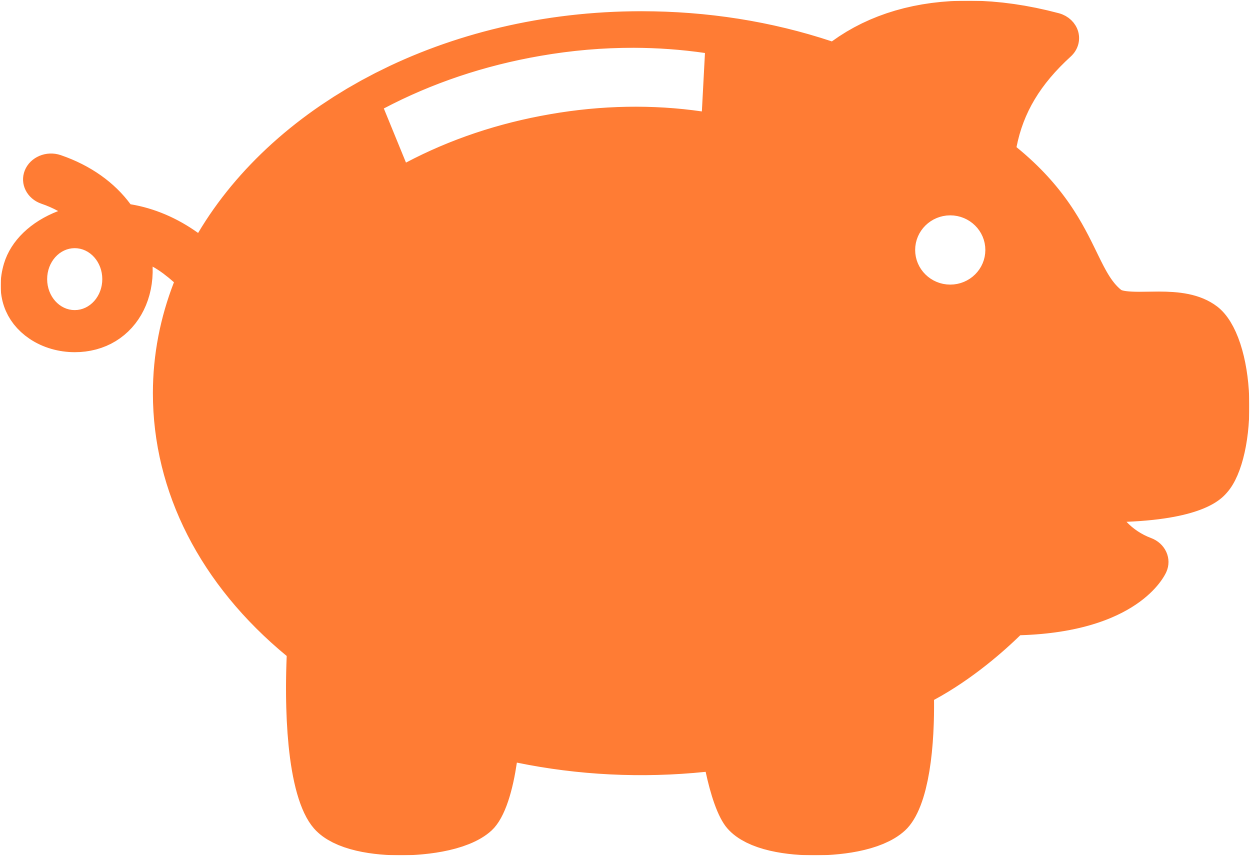 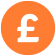 Side hustle / variable hours

Pensions

Rental income

Inheritance

Benefits
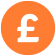 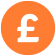 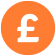 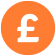 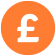 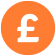 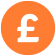 Using the above, can you think of somebody who makes money outside of their day job? 

It could be a personal relation, a TV character or celebrity. Discuss how they get this money.
Lots of stars make money in more ways than you may think
‹#›
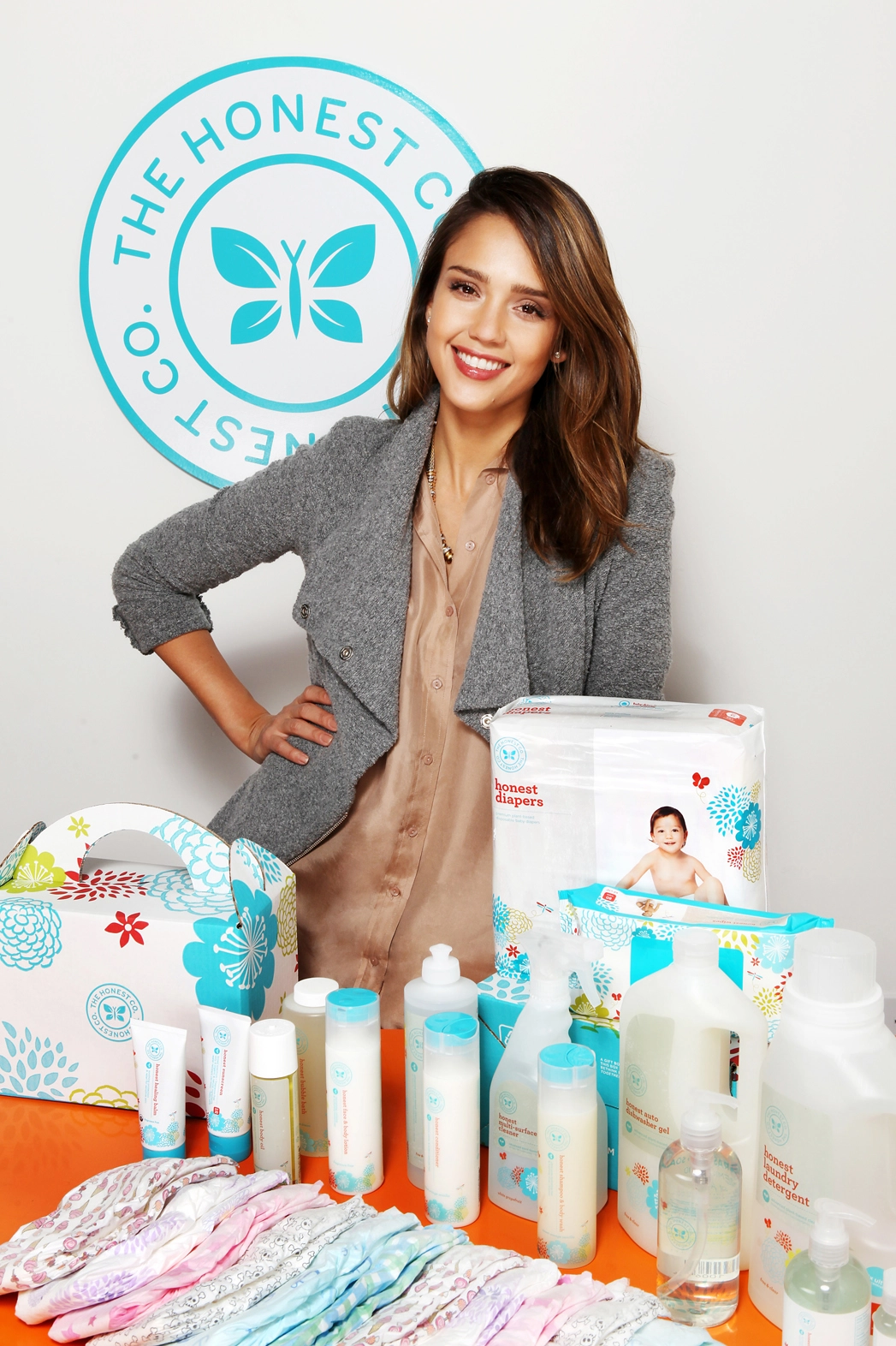 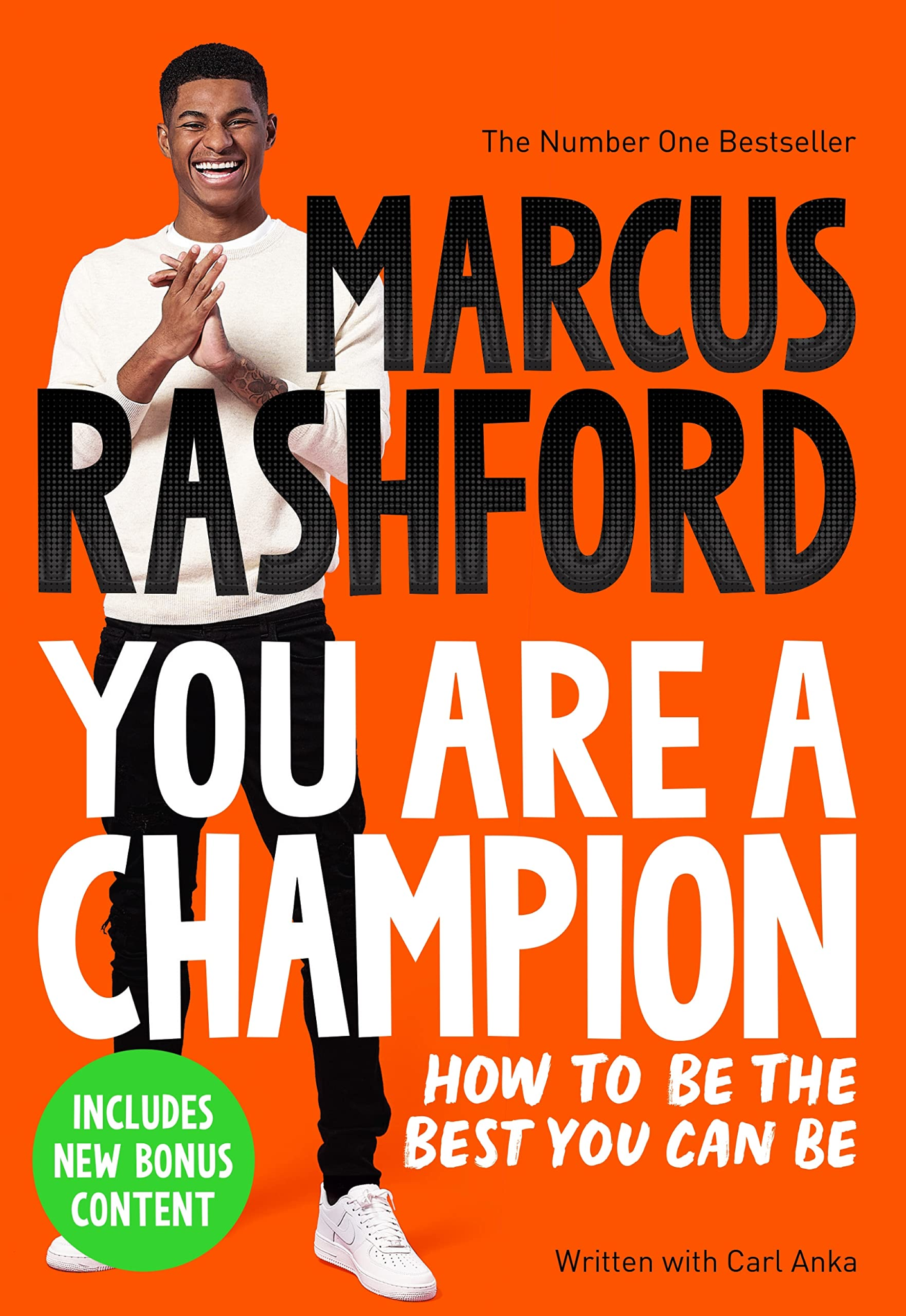 Marcus Rashford 

Main job: Professional footballer for Manchester United and the England national team

Passions and additional income streams: Marcus is passionate about child food poverty and literacy in the UK. He writes books and has a very well paid sponsorship with Nike.
Jessica Alba

Main job: Actress

Passions and additional income streams: Jessica is a successful businesswoman and co-founded the healthy household goods start-up, The Honest Company in 2011. 

She also invests in start-ups like Headspace.
[Speaker Notes: Jessica Alba 
In addition to founding her household product company, Honest Co., back in 2011, Alba has also made investments in startups like Headspace and Managed by Q. 
https://financebuzz.com/celebrity-investors

Marcus Rashford
He is a campaigner against racism, homelessness and child hunger in the United Kingdom. Rashford has been praised for using his platform to be a political activist and philanthropist to drive societal change. For his efforts, he has received widespread praise, and has been recognised for his efforts from organisations both in and outside of sport. He’s also written a childrens book “You Are a Champion: How to Be the Best You Can Be …” which he earns from to inspire children to reach their full potential]
‹#›
By the end of the session, I will be able to:
Understand the advantages and disadvantages of different models of paid work including employment vs. self-employment, and what’s important to me when choosing a job.

Understand the main salary deductions, focusing on national insurance and income tax.

Recognise my rights at work, confidently ask for a pay rise and know where I can turn for support when issues arise in the workplace.
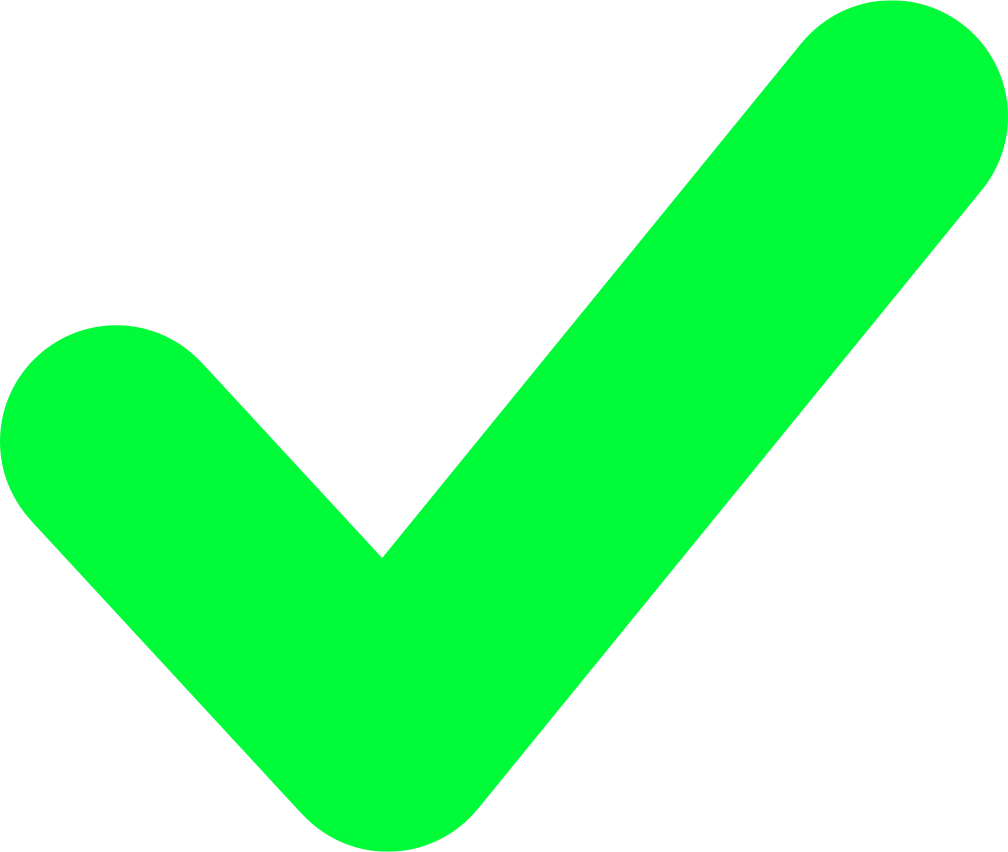 ‹#›
Chapter 2:
Deductions
Doubling your salary doesn’t mean doubling your take-home pay. 

When you’re in employment, there will be some deductions which are taken away from your gross pay. These are the main ones, and we’ll then focus on National Insurance and Income tax:
‹#›
National Insurance
Income 
tax
Student loan
Pensions
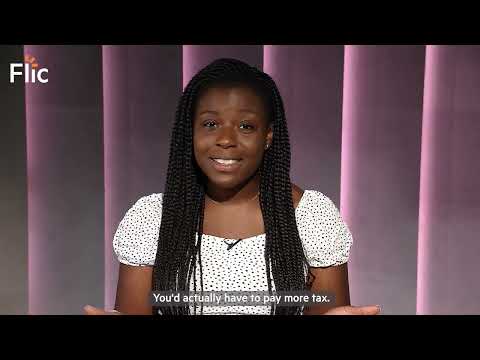 Watch this video
Can you guess…
When was income tax first introduced?
‹#›
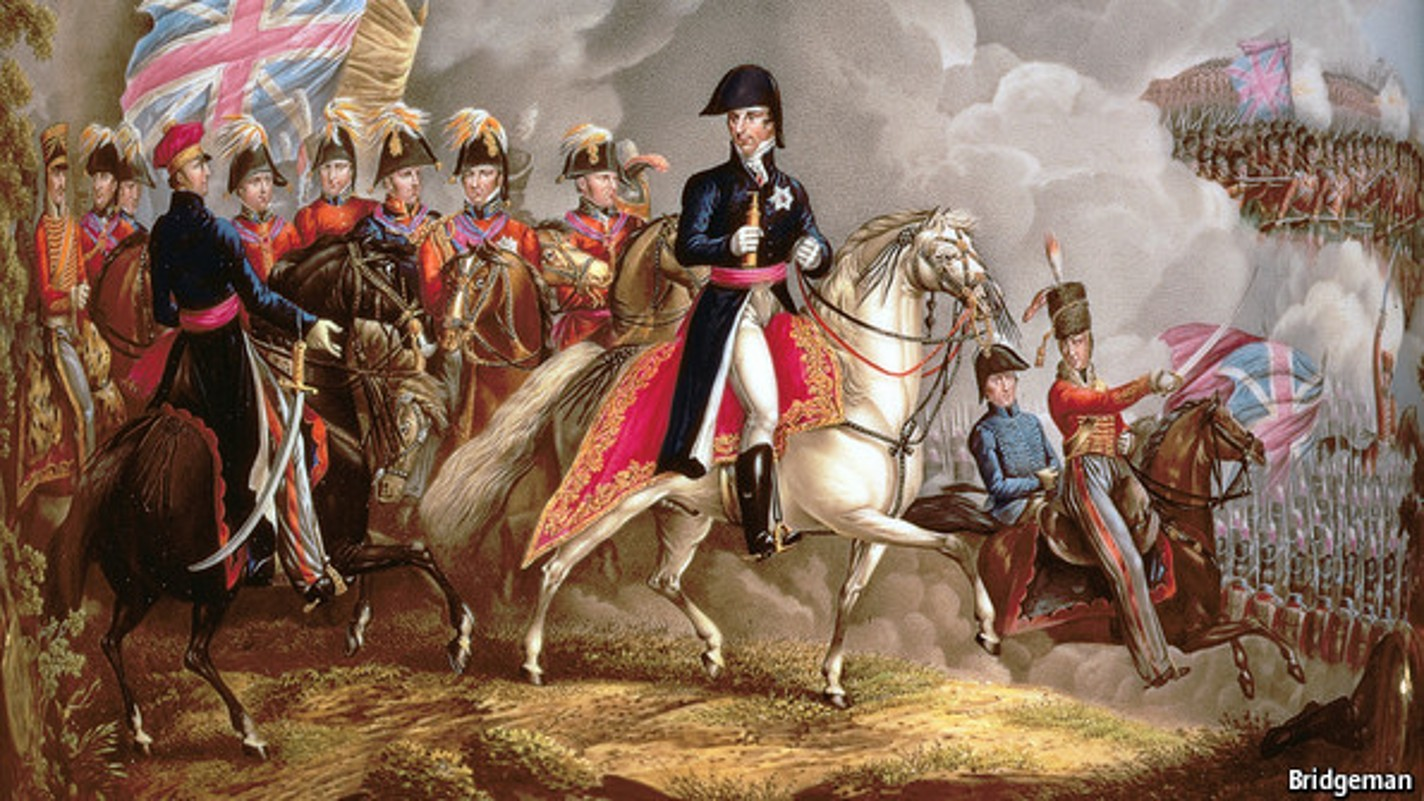 Income tax was first introduced in 1799 to raise money to fight Napoleon in the French Revolutionary war
Understanding a payslip
‹#›
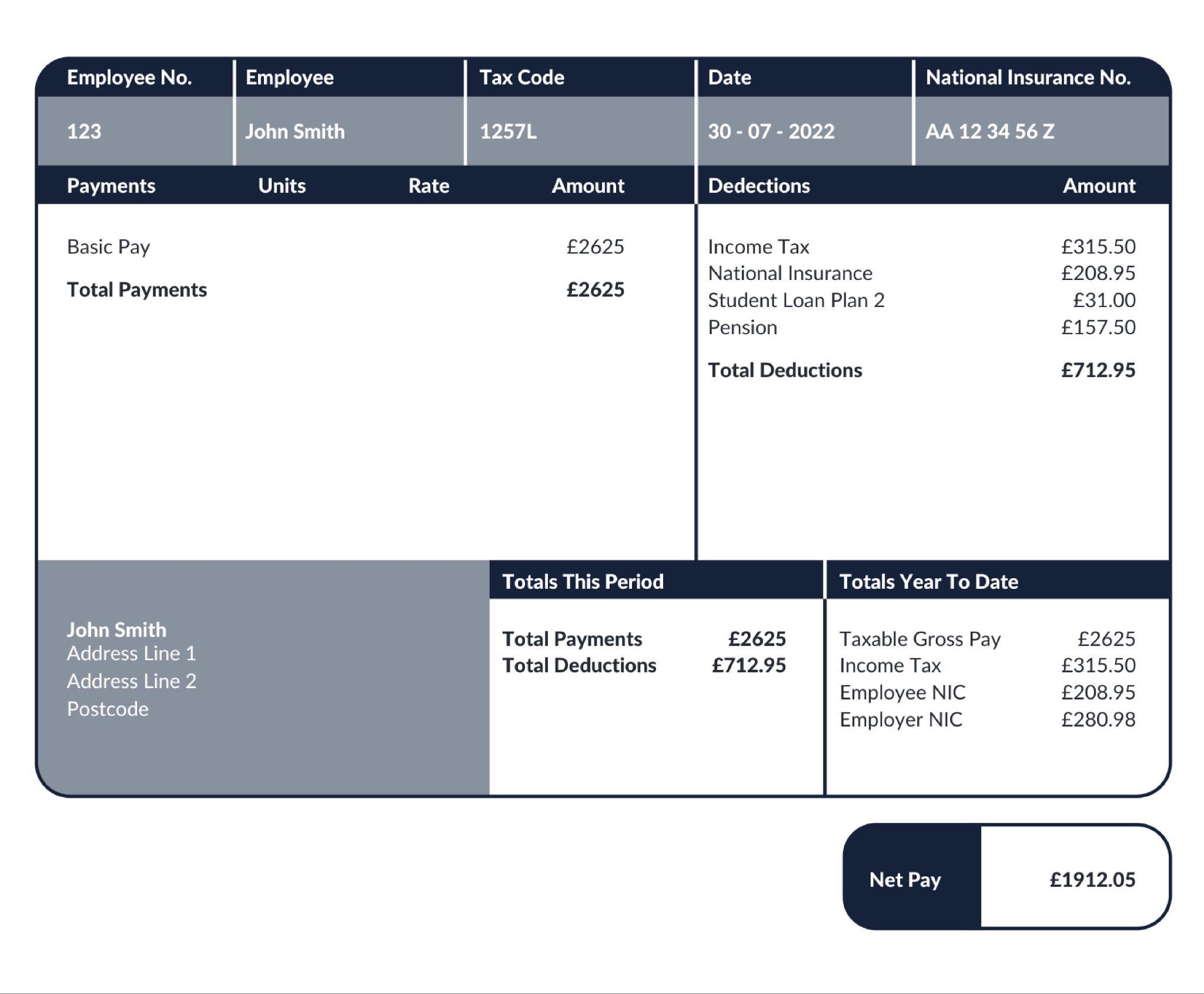 Today we’re going to learn about DEDUCTIONS.

You will have to pay INCOME TAX and NATIONAL INSURANCE. You’ll also likely have a PENSION and may have to pay back a STUDENT LOAN.
[Speaker Notes: You will also have to pay a pension - more on that in wider FLIC modules.]
Starting with your taxes
‹#›
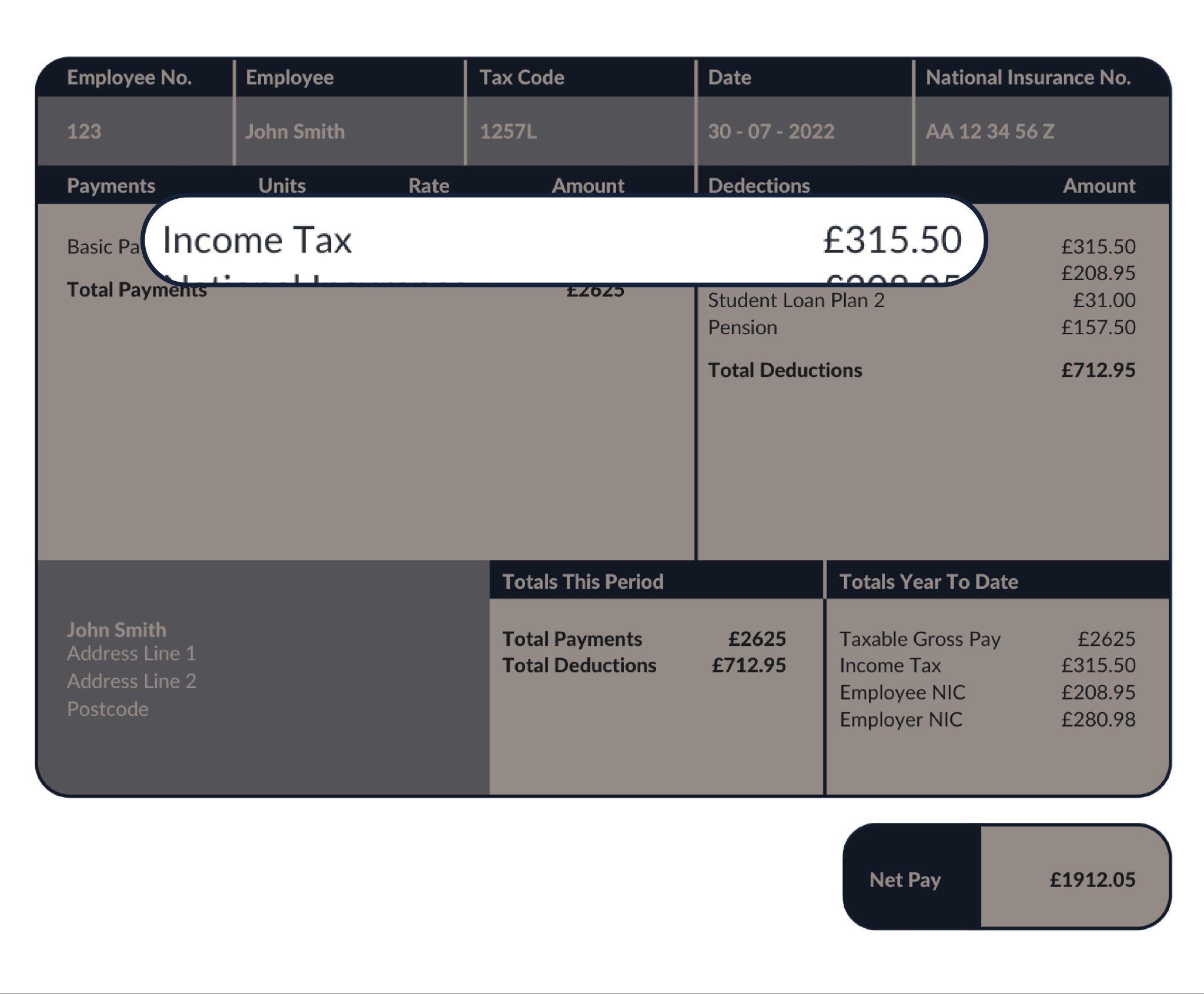 Income Tax
Paid on earnings
Used for general public spending
The more you earn, the more you pay
Starting with your taxes
‹#›
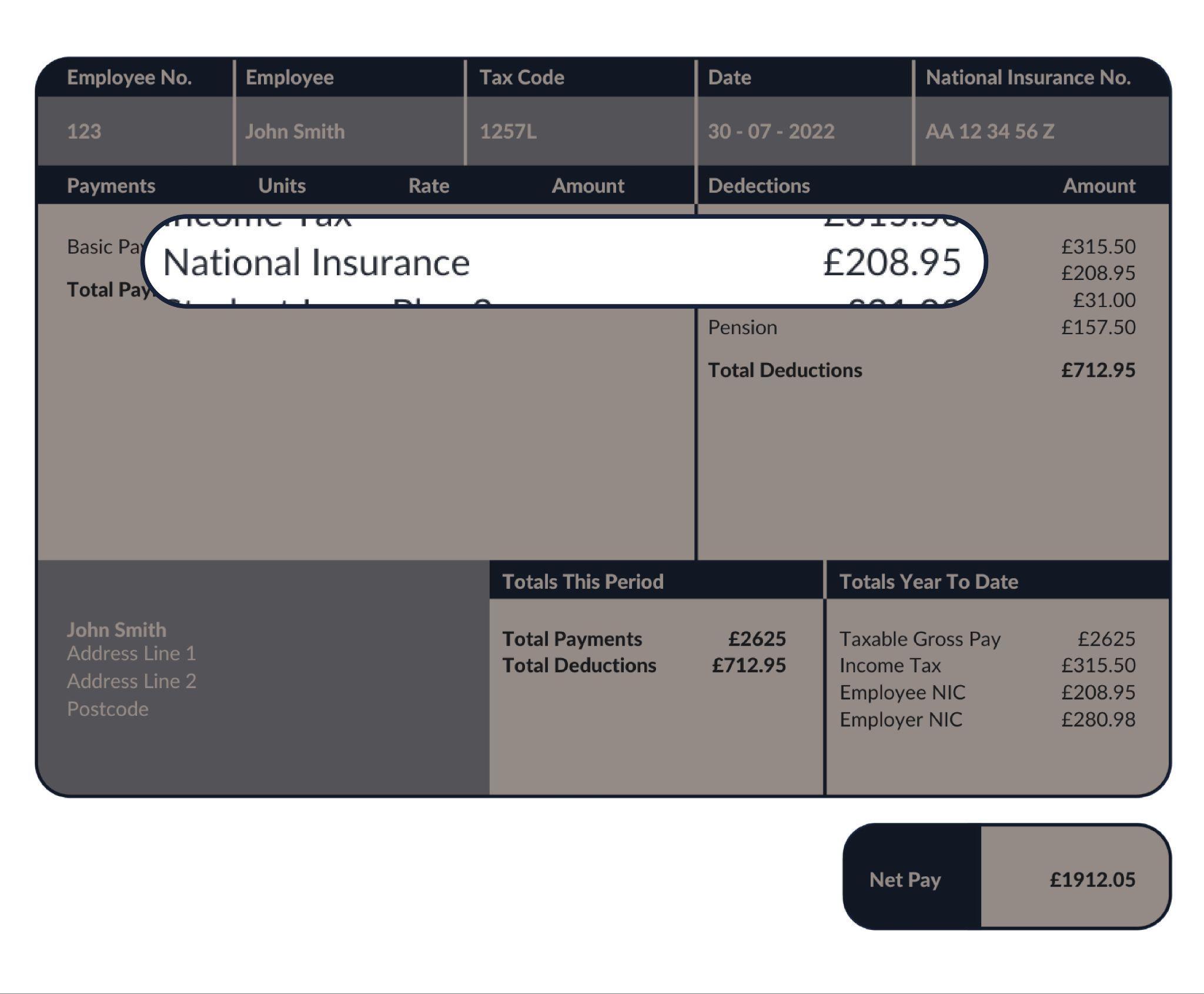 National Insurance
Paid on earnings
Used for general public spending
The more you earn, the more you pay (to a point)
You need a minimum 35 years of paying this to qualify for a state pension
Starting with your taxes
‹#›
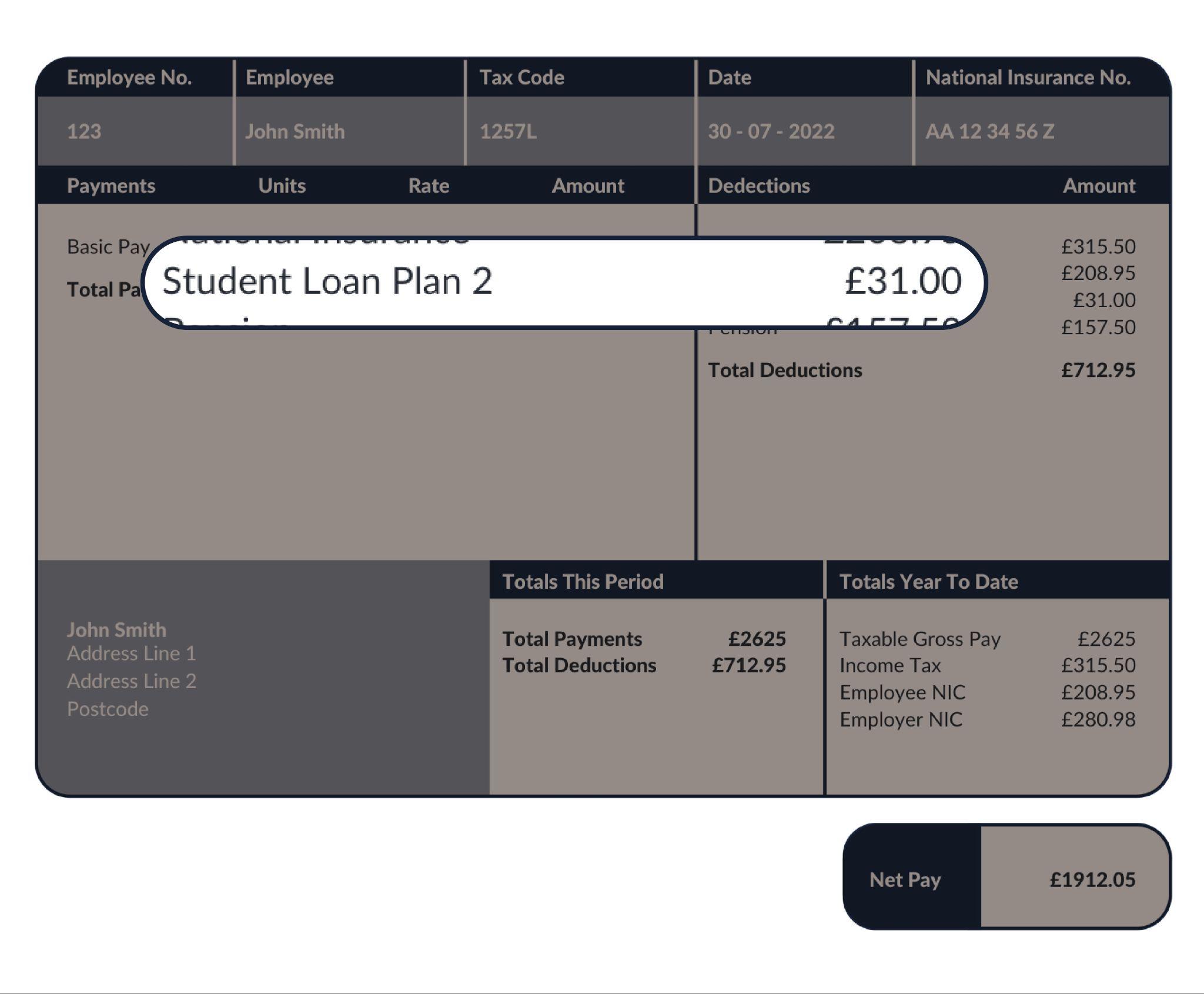 Student Loan
Money borrowed to pay for university education 
It is paid back through salary deductions.
Starting with your taxes
‹#›
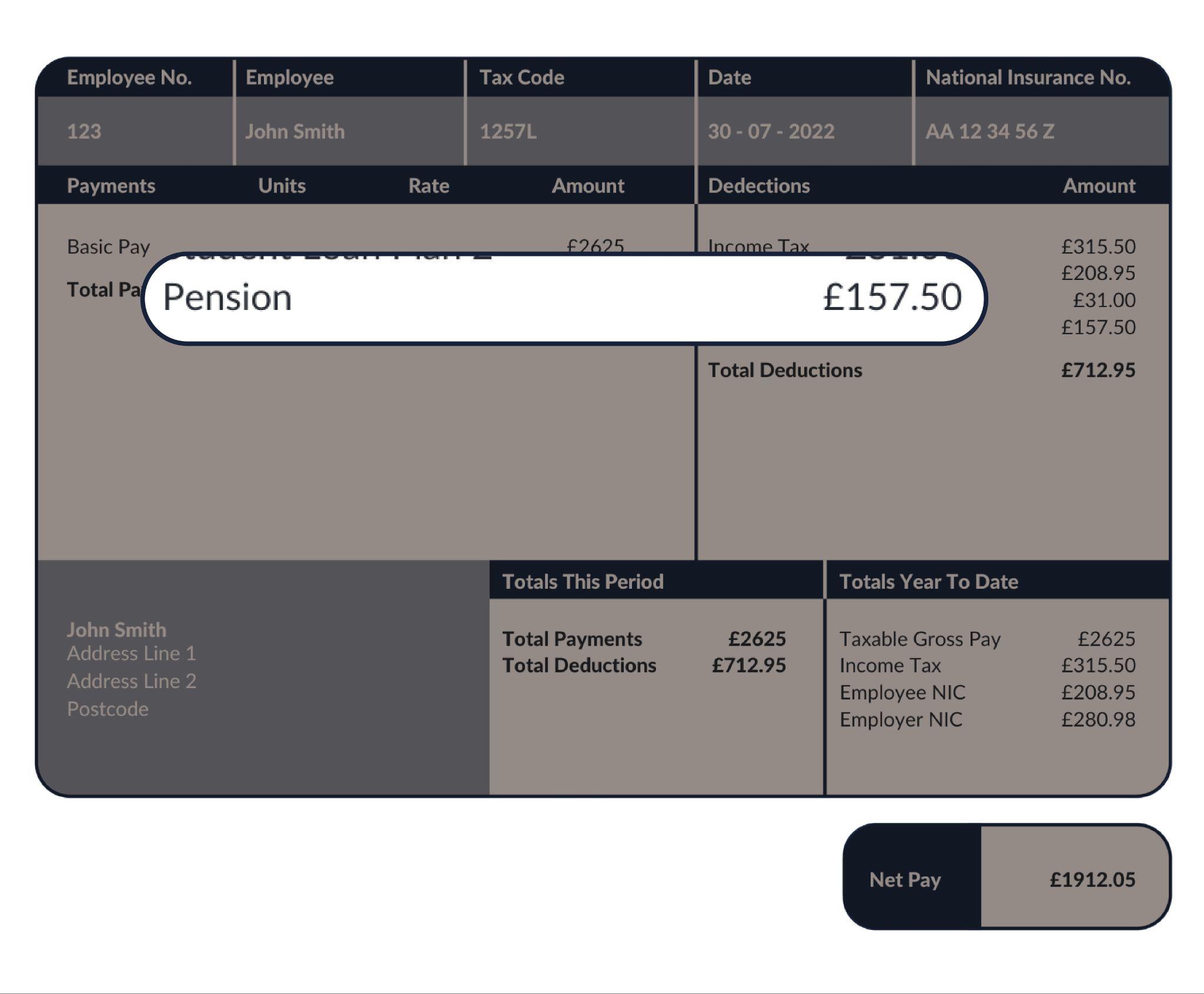 Pensions
A way of saving money for later in life 
It gets invested in the hope that it will grow
You can use it when you retire, from the age of 55 and moving to 57 from 2028.
Starting with your taxes
‹#›
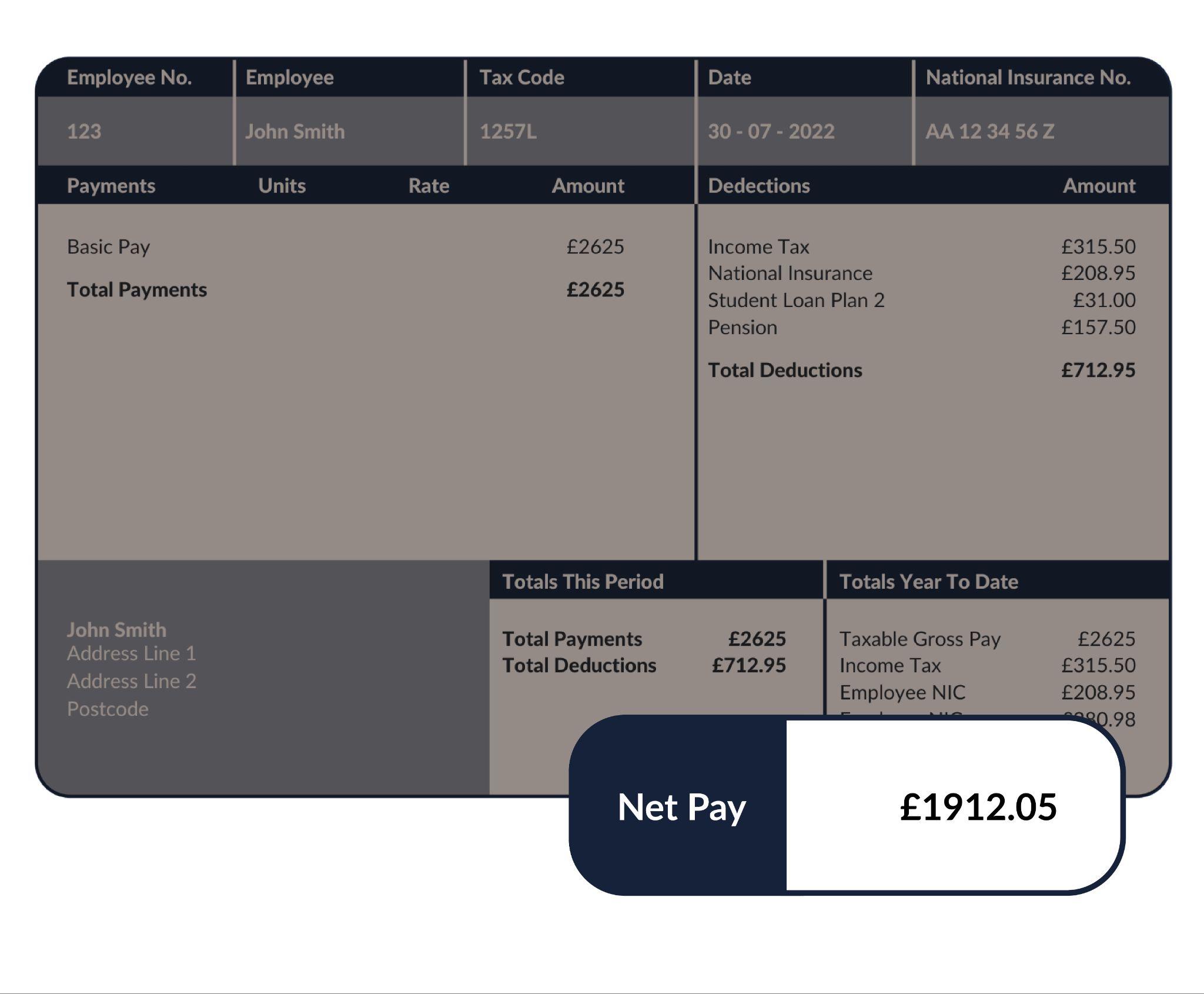 Net Pay
What’s left after deductions have been made
How does tax on my earnings really work?
‹#›
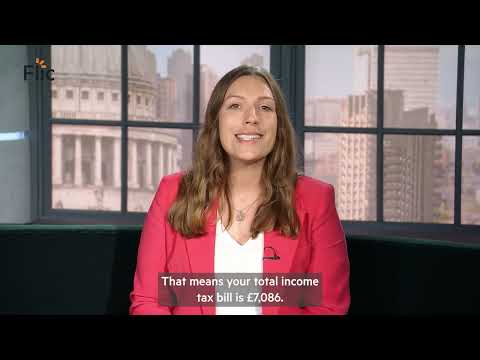 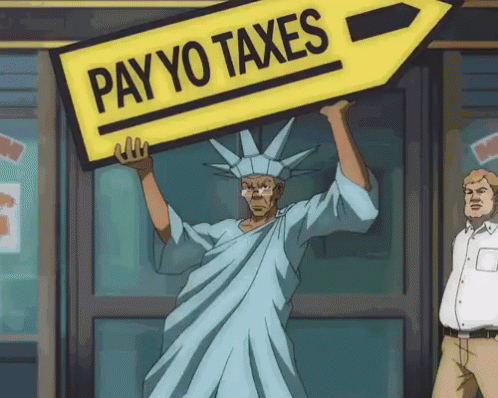 Top tip! Take a pic of your 
National Insurance number
‹#›
What is National Insurance (NI) all about?
Your NI number is like your own personal account number with the government and it NEVER changes


The number is needed at many points in your life e.g. when you start a job, if you claim benefits and take a mortgage out. The list goes on! 

You have to pay it if you’re over 16 years old and earn or have self-employed profits over a certain amount, called a threshold.
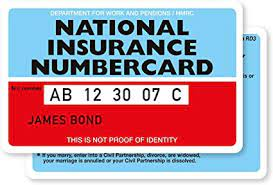 Did you know? Until 2011 cards were issued. Now, you’ll get a letter in the post with your number to watch out for!
Progressive taxation
Looking at income tax bands
‹#›
* People earning between £100,000 and £125,000 gradually lose their entitlement to their personal allowance. By the time they reach £125,000, the personal allowance is gone and everything they earn up to £50,270 is taxed at 20%
A deeper dive into a Man City female player’s income tax…
‹#›
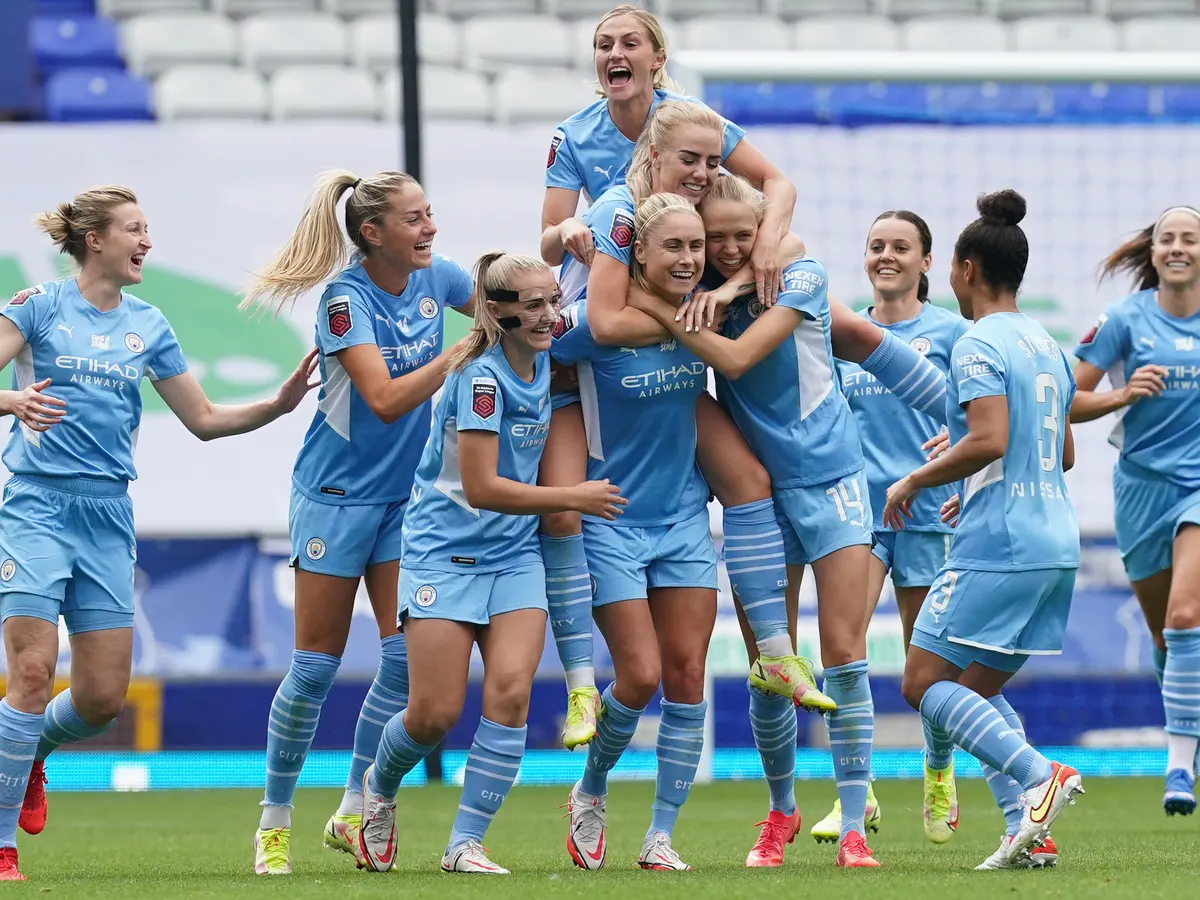 Each football player earns on average £75,000 per year

How much does a player pay in income tax on £75,000?
We’re going to explore this looking at tax bands.
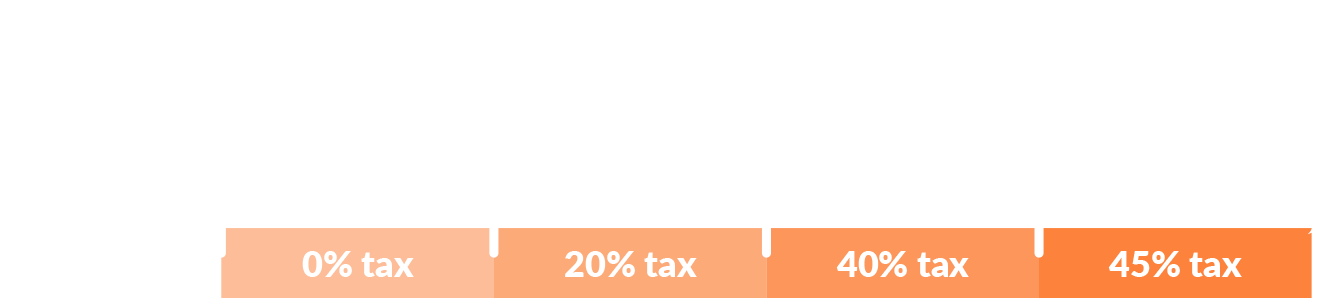 Governments will change these rates and bands over time, so always check for yourself!
[Speaker Notes: https://www.bbc.co.uk/news/entertainment-arts-62133808]
For a £75,000 salary, how do the tax bands work?
‹#›
No tax is paid on the first £12,500!
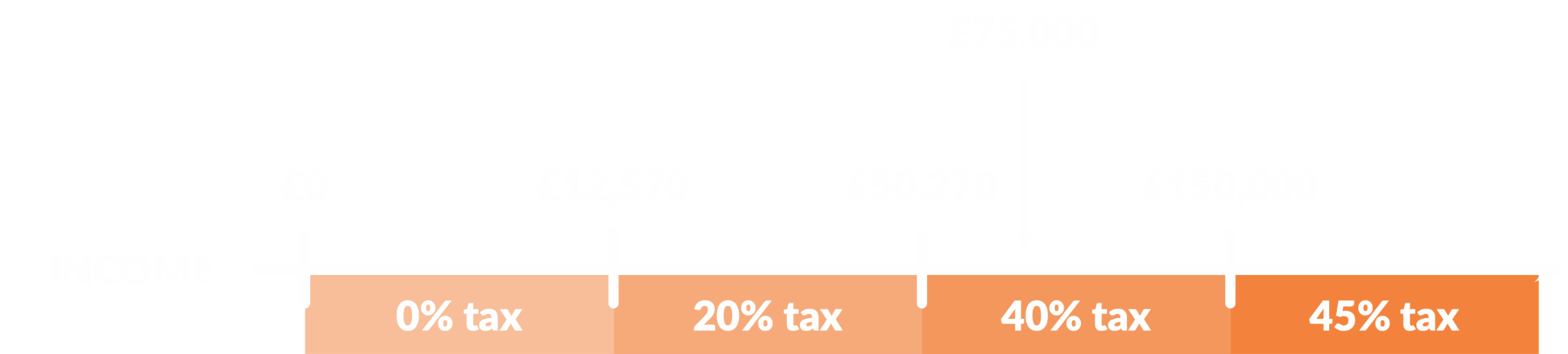 Personal Allowance
* People earning between £100,000 and £125,000 gradually lose their entitlement to their personal allowance. By the time they reach £125,000, the personal allowance is gone and everything they earn up to £50,270 is taxed at 20%
How do the tax bands work?
‹#›
No tax is paid on the first £12,500!
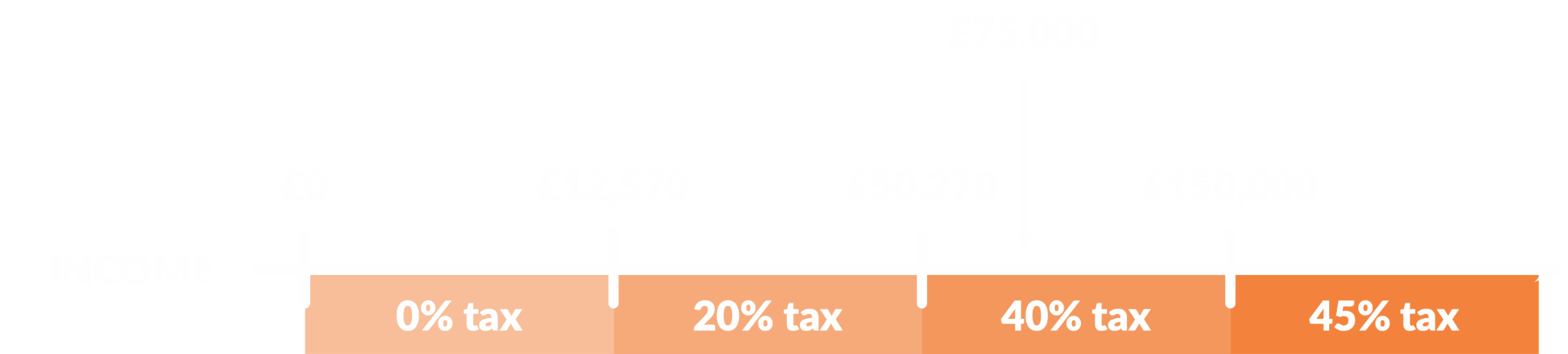 Personal Allowance
Basic Rate
20% tax is paid on income between £12,571 and £50,270.
Finally, we see that her salary lies in the Higher Rate tax band. 
So 40% tax is paid on the difference between £50,271 and £75,000
How do the tax bands work?
32
No tax is paid on the first £12,500!
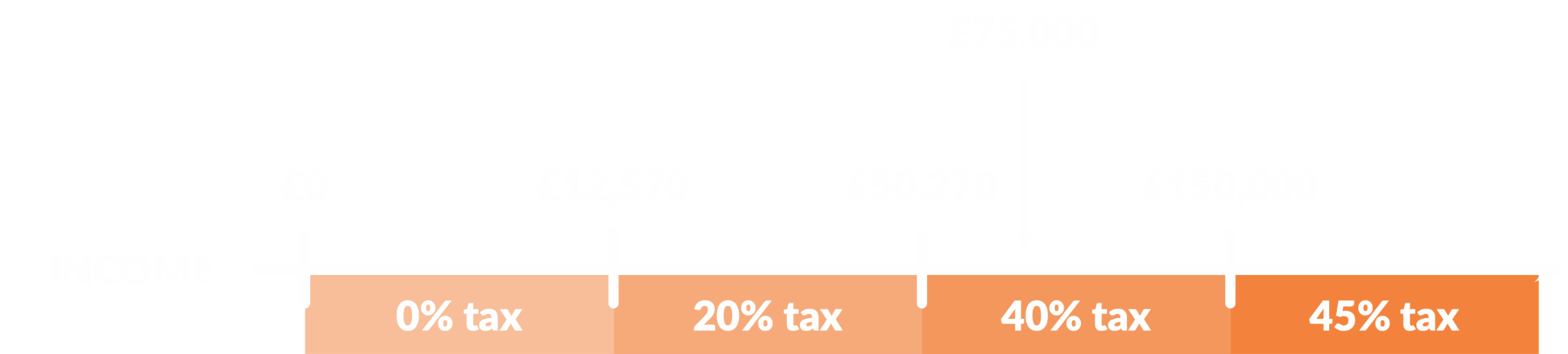 Personal Allowance
Basic Rate
Basic Rate
Higher Rate
20% tax is paid on income between £12,571 and £50,270
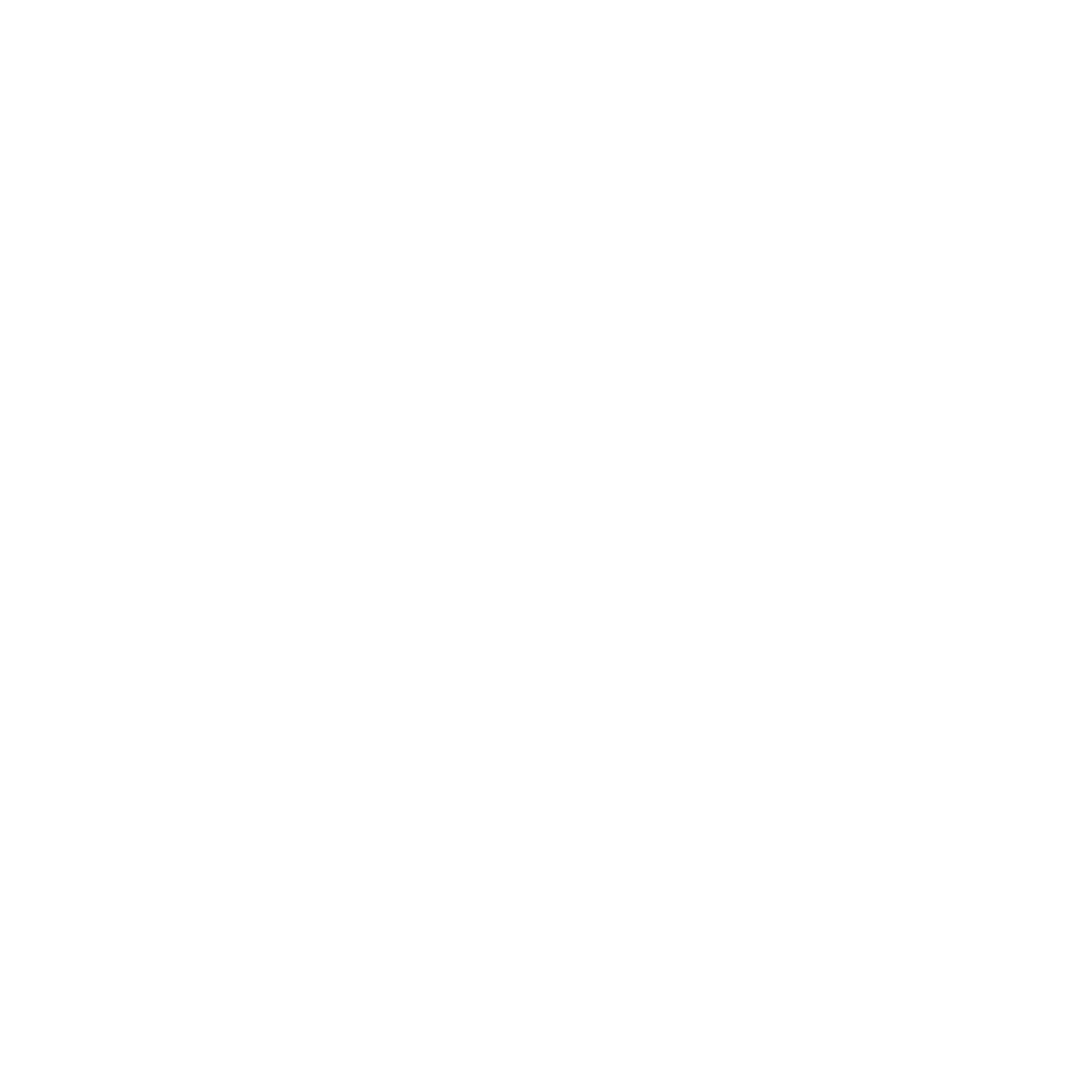 Own your income tax!
Worked example with annual salary of £75,000
‹#›
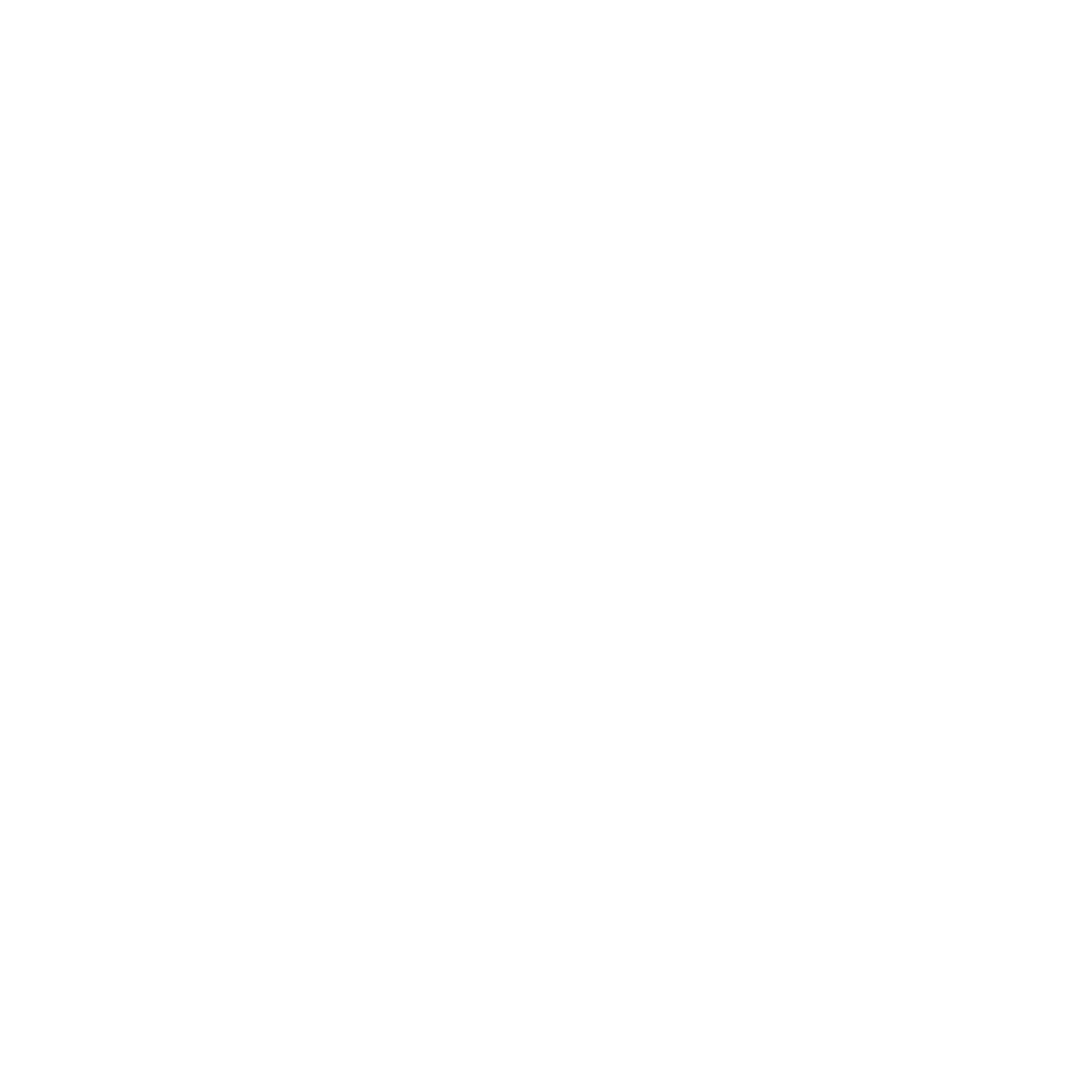 Own your income tax!
Worked example with annual salary of £75,000
‹#›
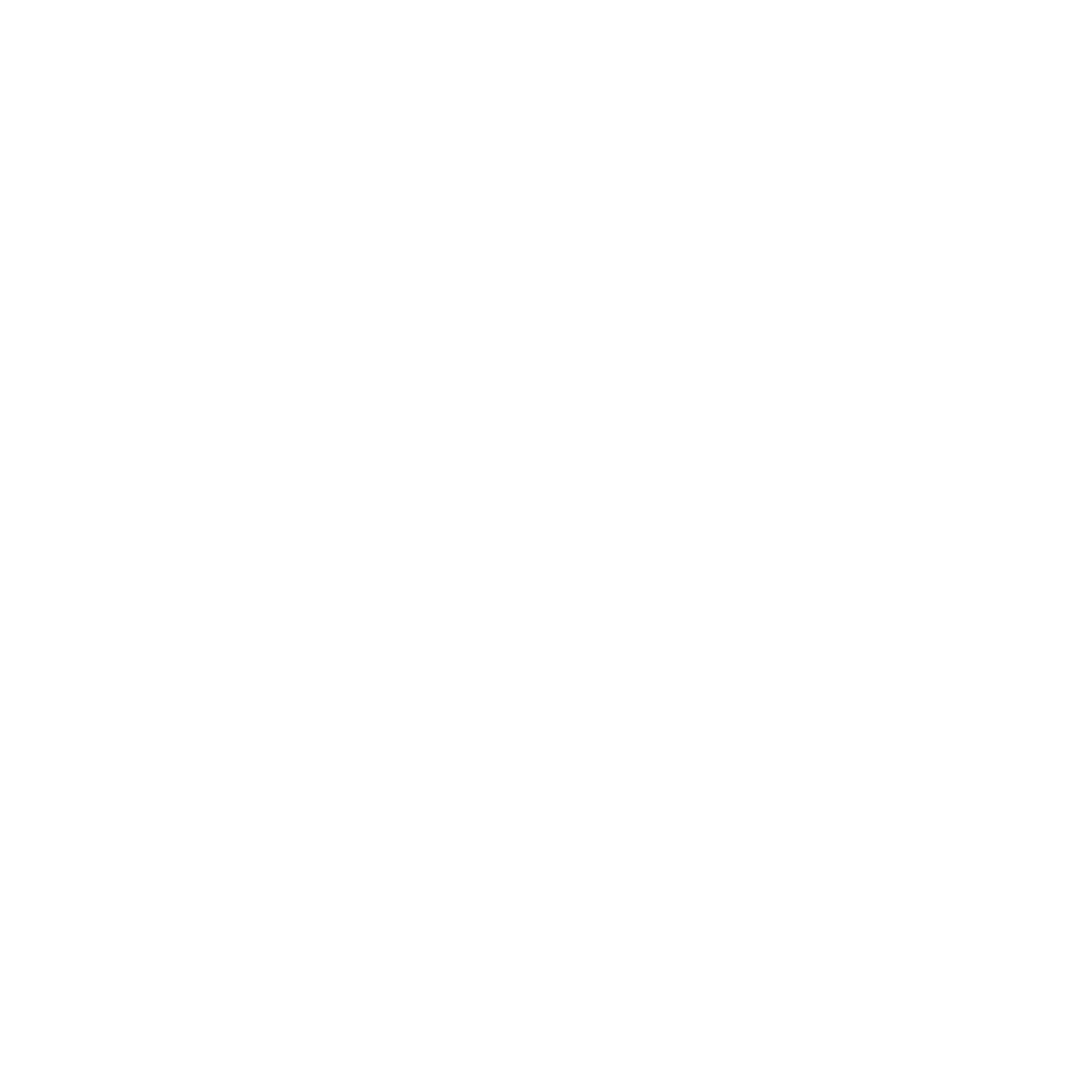 Own your income tax!
Worked example with annual salary of £75,000
‹#›
The salary falls in this tax band
* People earning between £100,000 and £125,000 gradually lose their entitlement to their personal allowance. By the time they reach £125,000, the personal allowance is gone and everything they earn up to £50,270 is taxed 20%
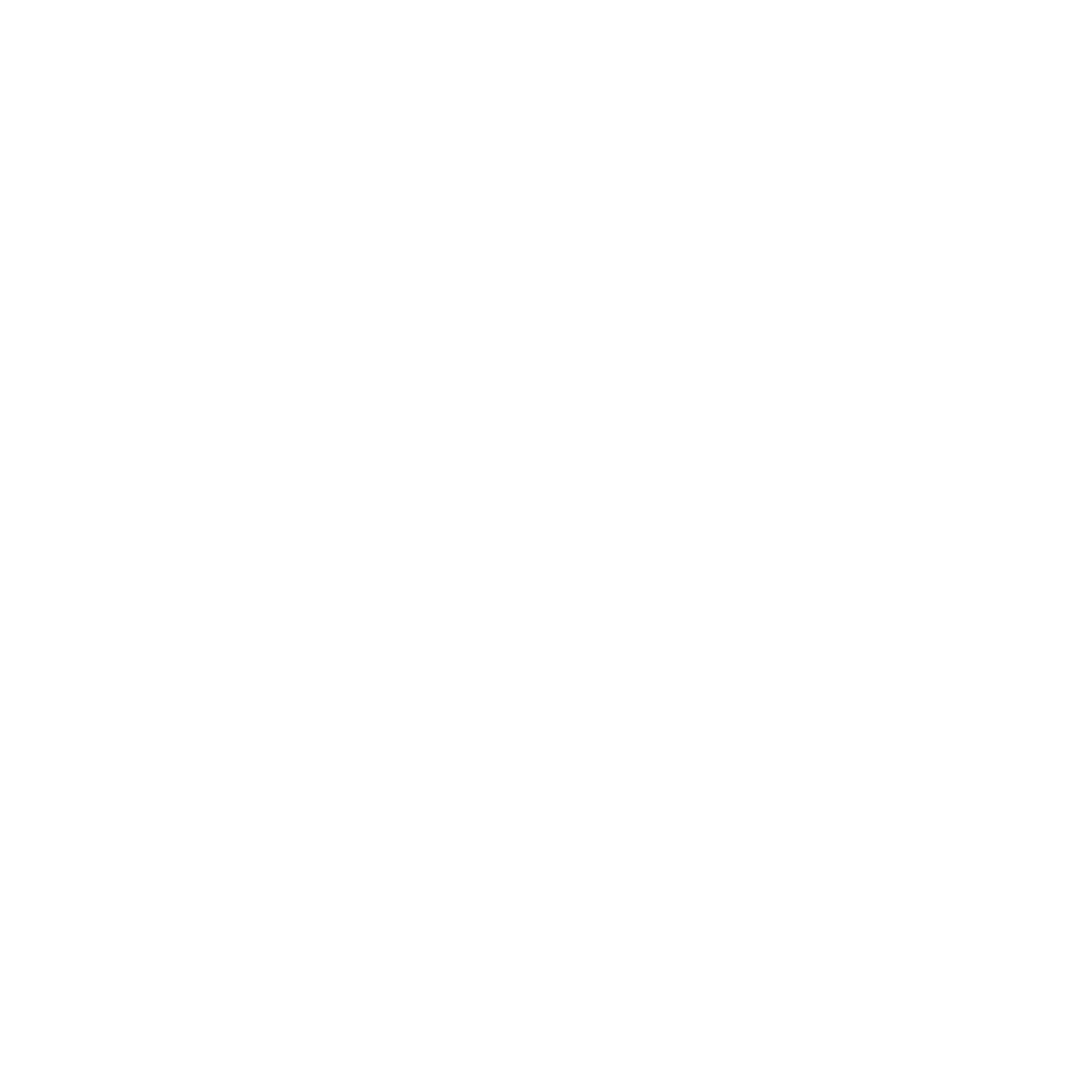 Own your income tax!
Worked example with annual salary of £75,000
‹#›
The salary falls in this tax band
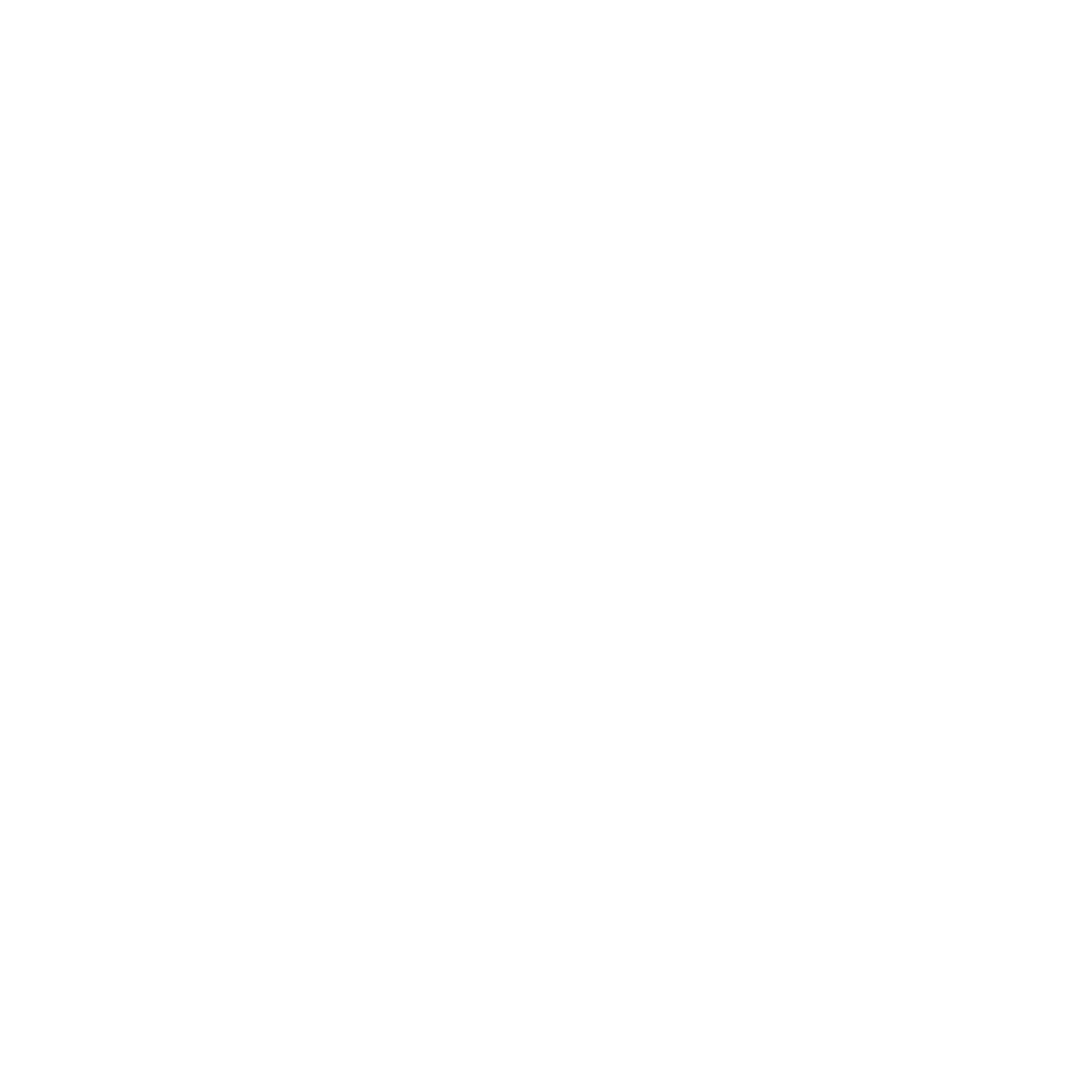 Own your income tax!
Worked example with annual salary of £75,000
‹#›
The salary falls in this tax band
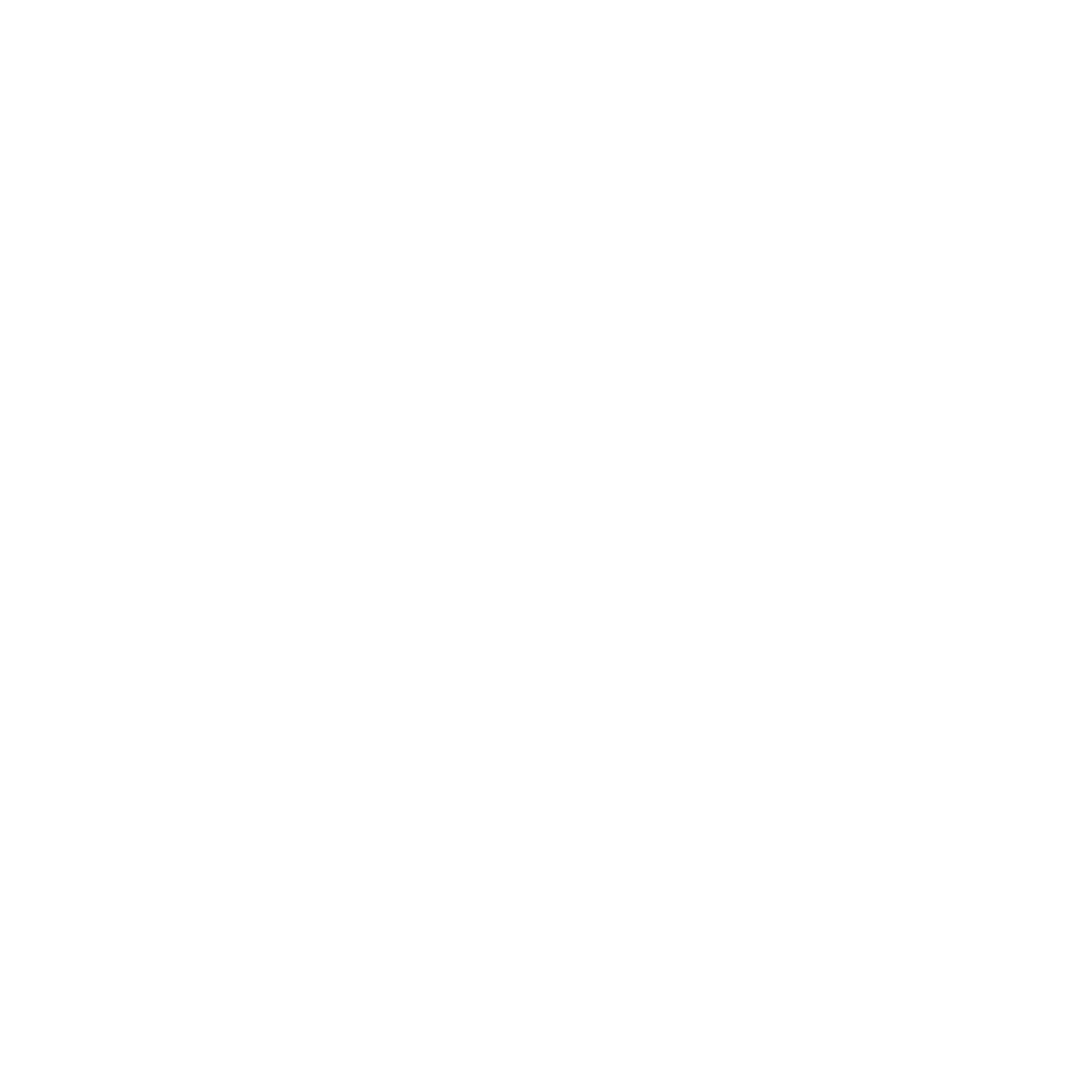 Own your income tax! Over to you!
‹#›
INCOME TAX (UK, not Scotland)
Choose two jobs that you’re interested in from the worksheet and calculate the income tax.
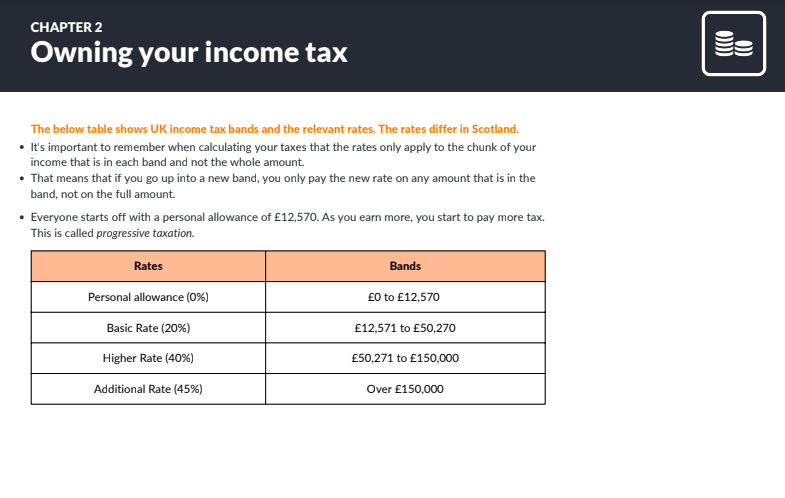 Governments will change these rates and bands over time, so always check for yourself!
39
Discussion and answers
What have you noticed about the income tax you’ve calculated? How does it change when the salary is just above or below the tax band?
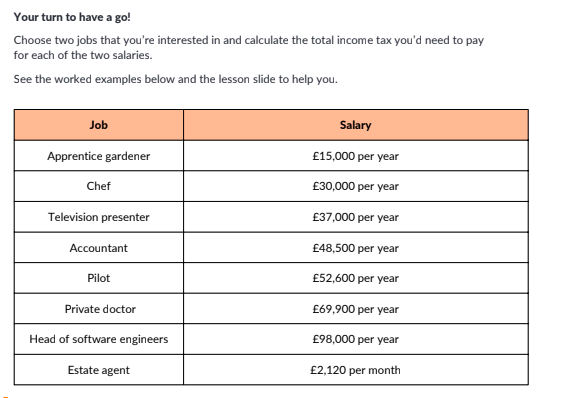 Allow £1 above or below answers for rounding differences.
Where can I go for some online support working out my deductions?
40
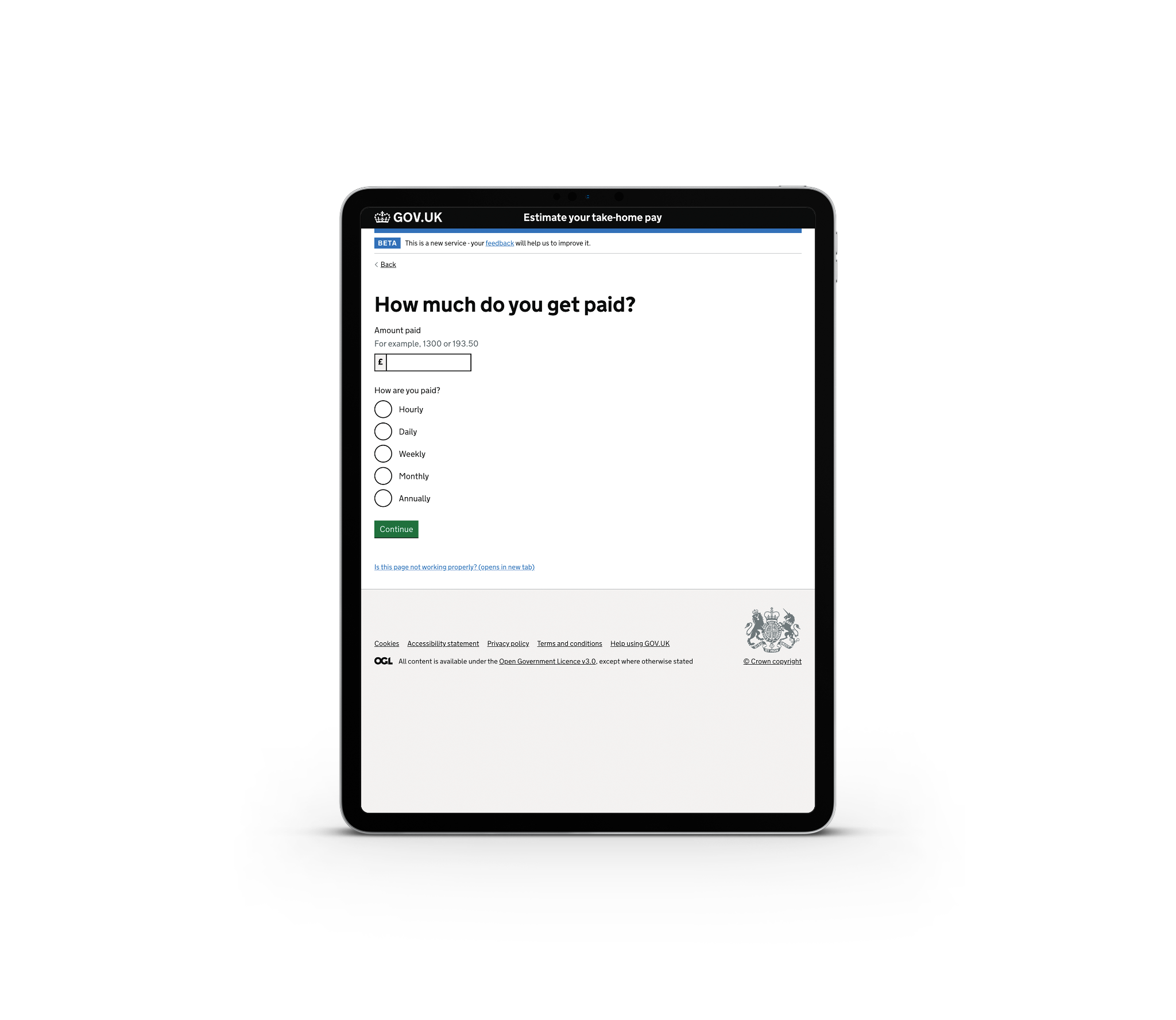 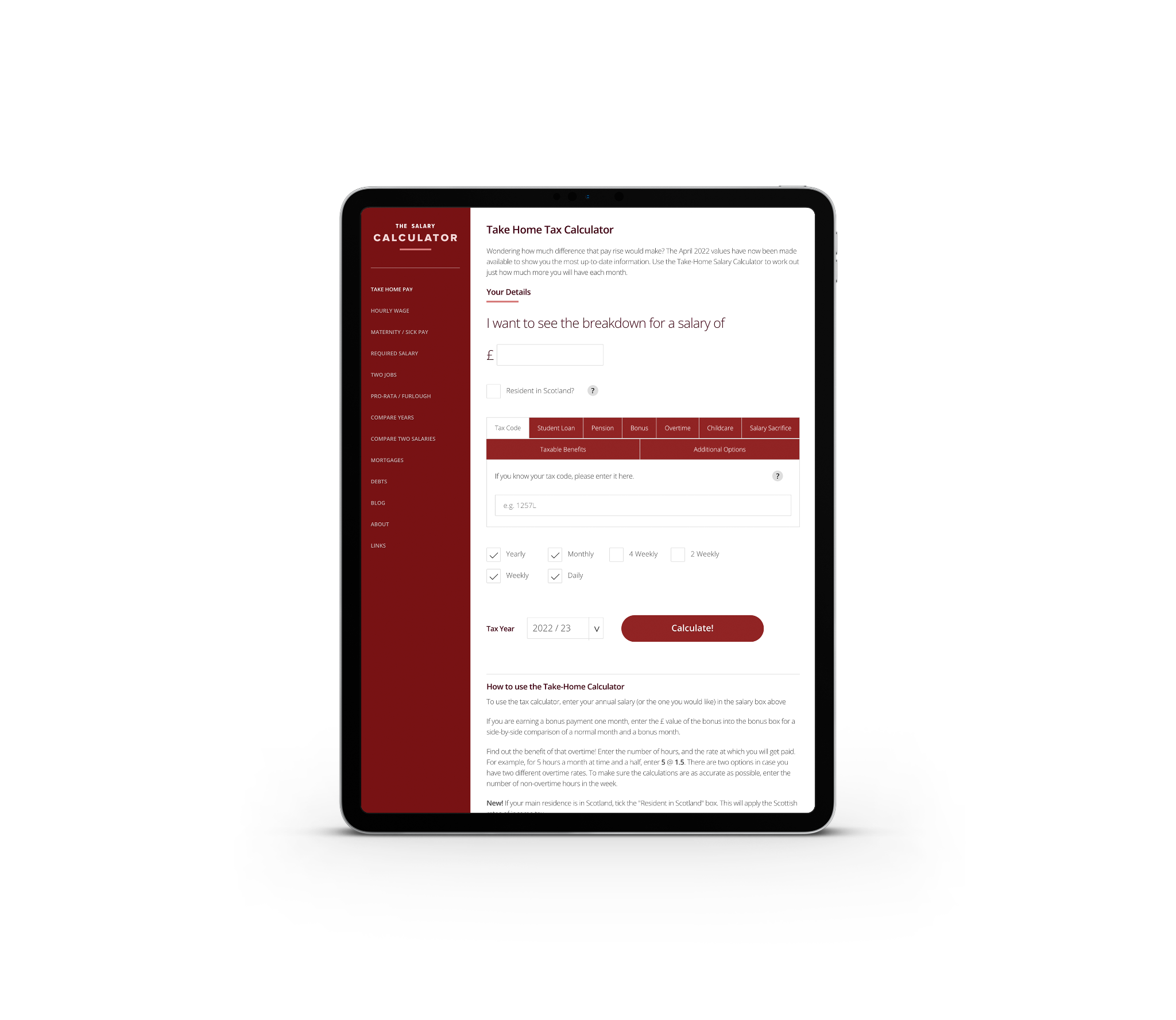 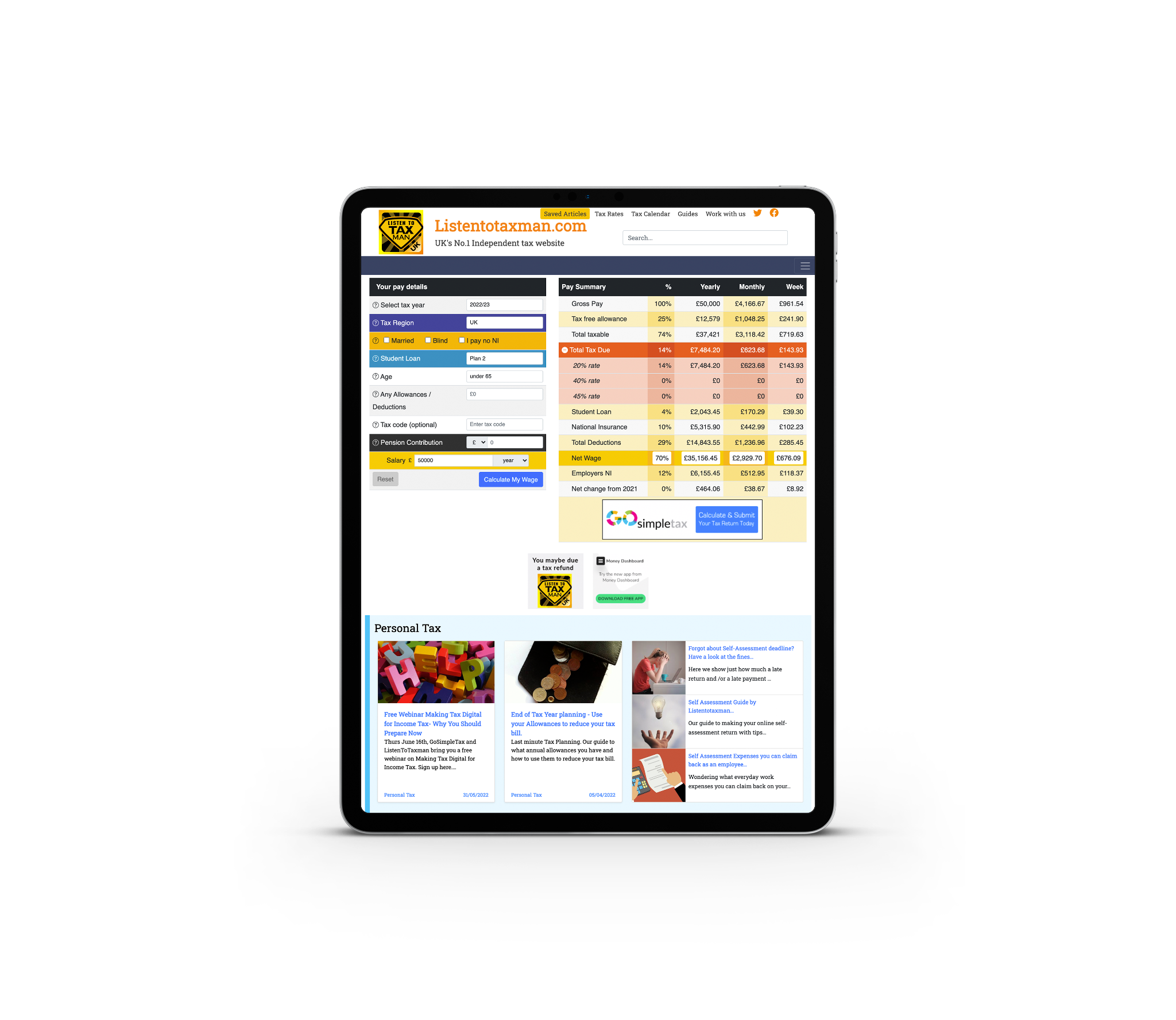 Government website
Listen to Tax Man
The Salary Calculator
Where does my tax money go?
41
Match the main areas of public spending (listed in the box) to the segments on the pie chart
Health 

Industry, agriculture and employment 

Social protection (hospitals, home care)

Defence 

Education

Transport
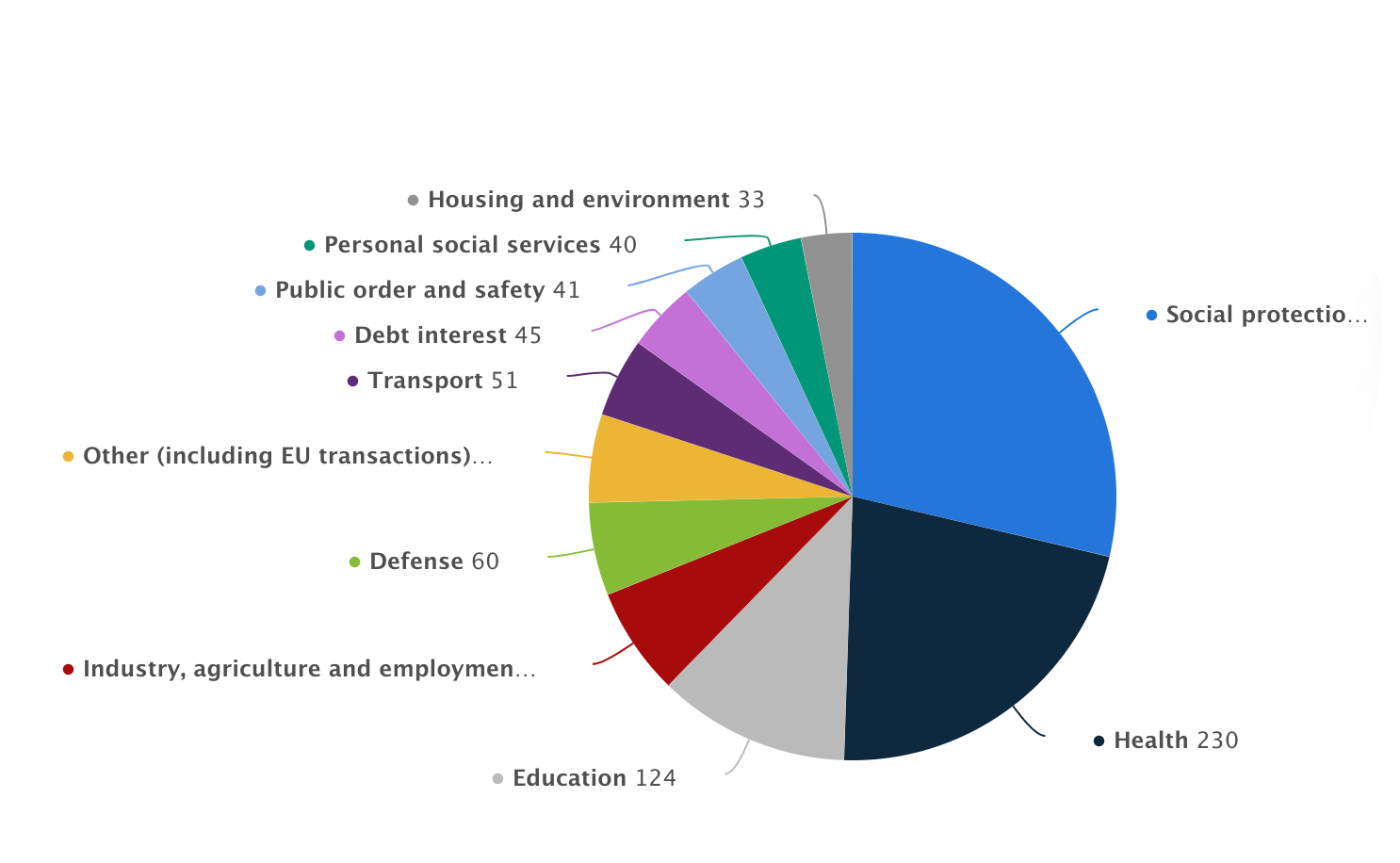 [Speaker Notes: Source: https://www.statista.com/statistics/298524/government-spending-in-the-uk/#:~:text=In%202021%2C%20the%20expenditure%20of,pensions%20and%20other%20welfare%20benefits.]
Where does my tax money go?
42
Match the main areas of public spending (listed in the box) to the segments on the pie chart
Open up the Statista link here to see the full amounts in billions!
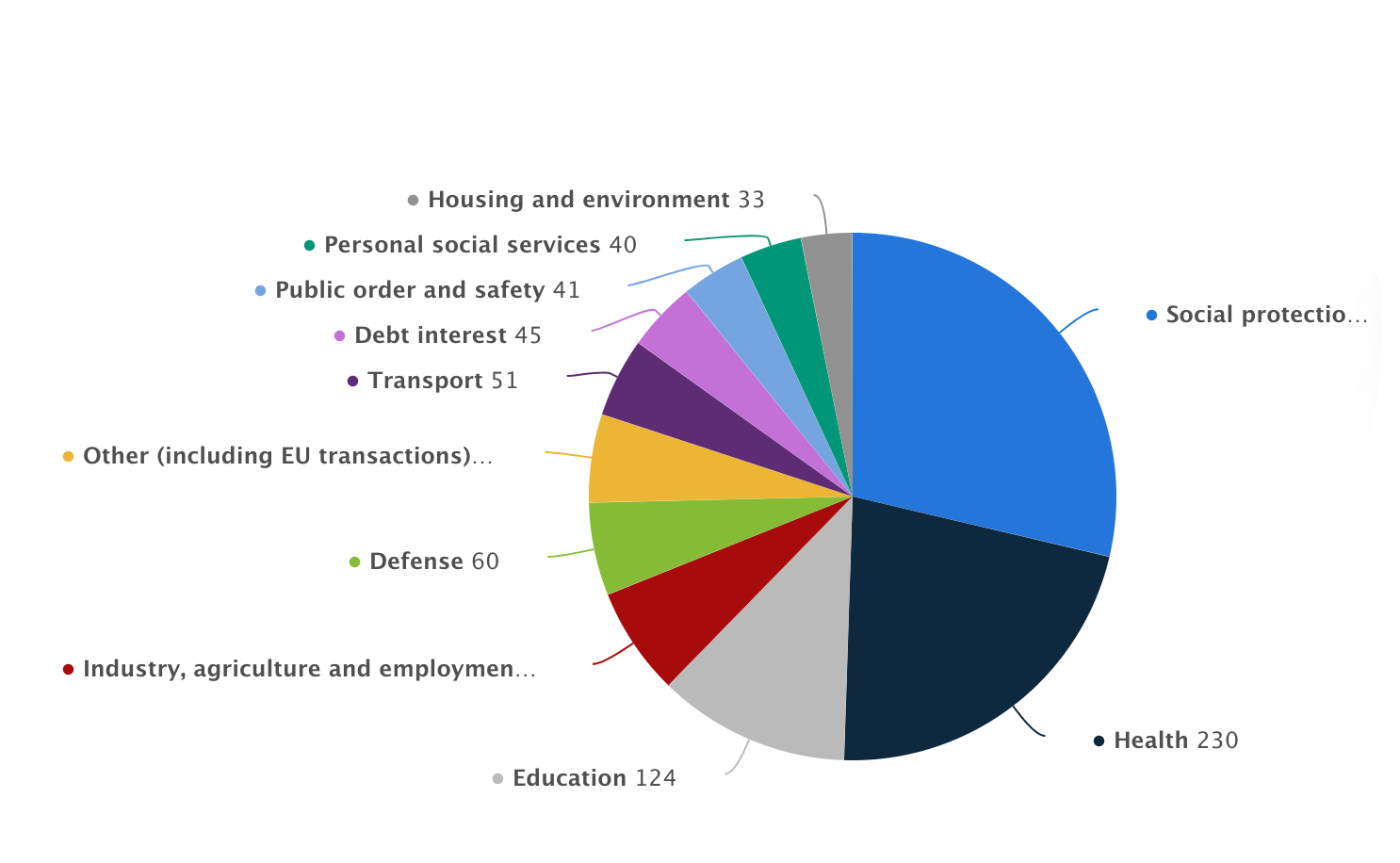 Health 

Industry, agriculture and employment 

Social protection (hospitals, home care)

Defence 

Education

Transport
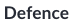 [Speaker Notes: Source:
https://www.statista.com/statistics/298524/government-spending-in-the-uk/#:~:text=In%202021%2C%20the%20expenditure%20of,pensions%20and%20other%20welfare%20benefits.]
Key income tax facts!
True or false?
43
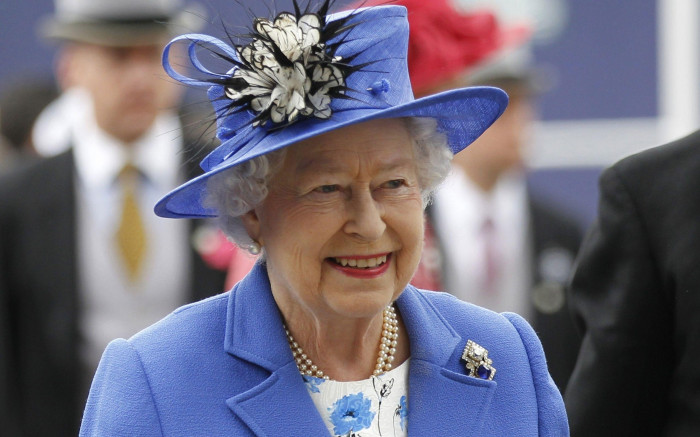 HMRC (Her Majesty’s Revenue and Customs) is in charge of tax for the whole country
Cash is tax-free money
You don’t have to pay tax on earnings from abroad
In the UK income tax rates are progressive, meaning the more you earn the more you pay
If you’re self employed, you’re responsible for paying your own tax
Only some people have a tax code
Tax money goes to the government for government spending e.g. NHS, sick pay, welfare, defence, transportation
You’ll never be taxed wrongly 
Scottish tax rates are the same as the rest of the UK
Key income tax facts!
True or false?
44
HMRC (Her Majesty’s Revenue and Customs) is in charge of tax for the whole country
HMRC (Her Majesty’s Revenue and Customs) is in charge of tax for the whole country
2.    Cash is tax-free money
2.    Cash is tax-free money
3.    You don’t have to pay tax on earnings from abroad
3.    You don’t have to pay tax on earnings from abroad
4.    In the UK income tax rates are progressive, meaning the more you earn the more  you pay
4.    In the UK income tax rates are progressive, meaning the more you earn the more  you pay
5.    If you’re self employed, you’re responsible for paying your own tax
5.    If you’re self employed, you’re responsible for paying your own tax
6.    Only some people have a tax code
6.    Only some people have a tax code
7.    Tax money goes to the government for government spending e.g. NHS,
        sick pay, welfare, defence, transportation
7.    Tax money goes to the government for government spending e.g. NHS,
        sick pay, welfare, defence, transportation
8.    You’ll never be taxed wrongly. You might have overpaid or underpaid your tax and  it’s up to you to check and follow up!
8.    You’ll never be taxed wrongly. You might have overpaid or underpaid your tax and  it’s up to you to check and follow up!
9.    Scottish tax rates are the same as the rest of the UK
9.    Scottish tax rates are the same as the rest of the UK
45
By the end of the session, I will be able to:
Understand the advantages and disadvantages of different models of paid work including employment vs. self-employment, and what’s important to me when choosing a job.

Understand the main salary deductions, focusing on national insurance and income tax.

Recognise my rights at work, confidently ask for a pay rise and know where I can turn for support when issues arise in the workplace.
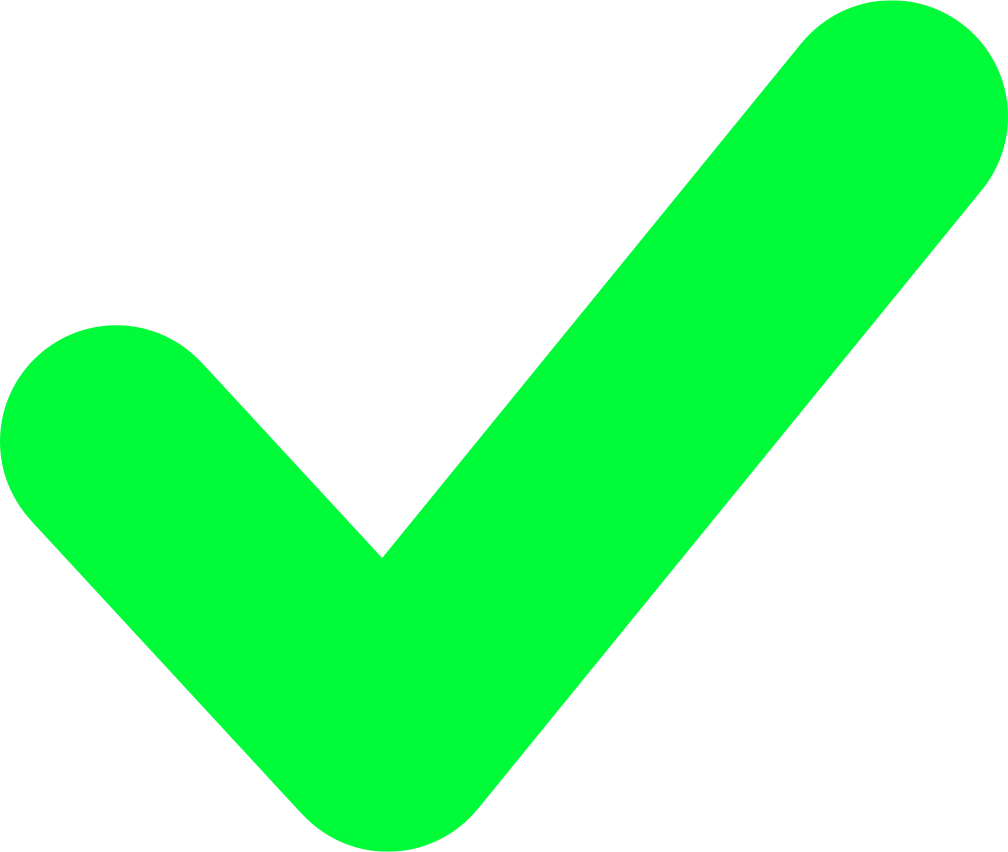 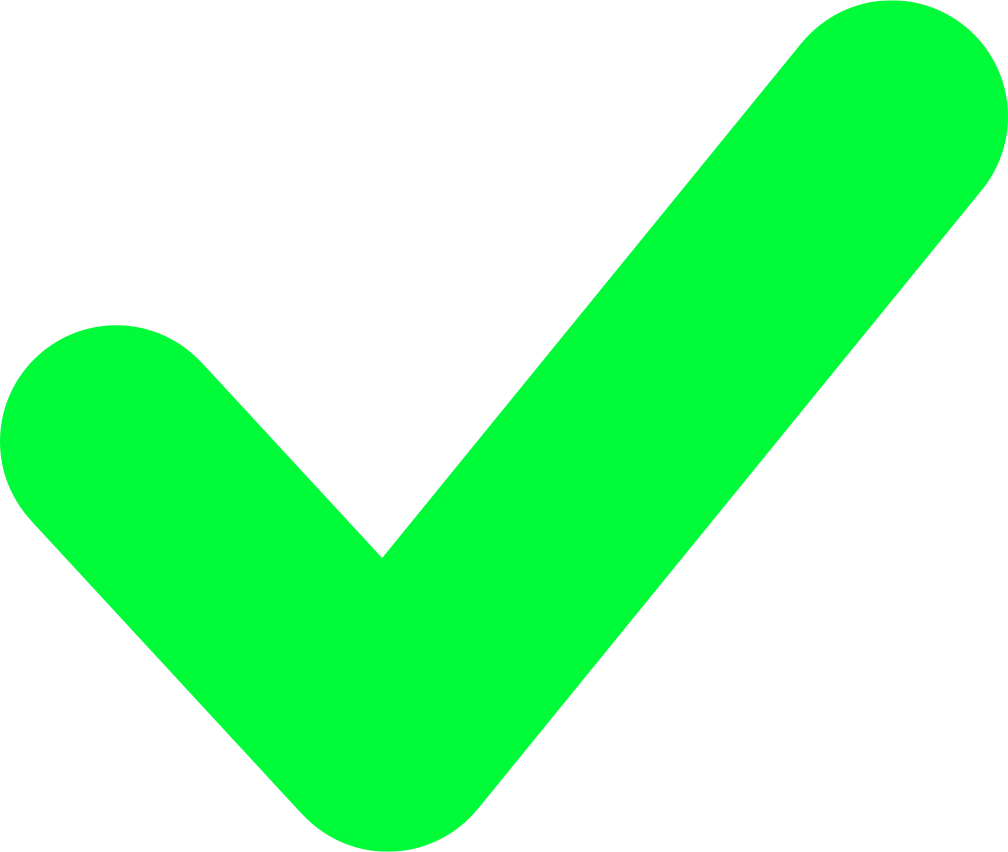 46
Chapter 3:
Speaking up
The Equality Act
47
The Equality Act 2010 legally protects people from discrimination in the workplace and in wider society.
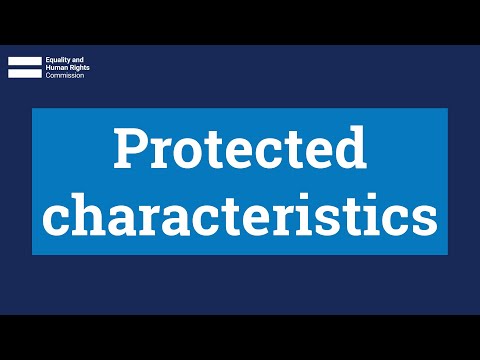 There are different types of discrimination. It is against the law to discriminate against anyone because of:
Age, sex or disability
religion or belief
sexual orientation
being married/ in a 
civil partnership
These are called ‘protected characteristics’...
gender reassignment
being pregnant or on maternity leave
race including colour, nationality, ethnic or national origin
Equal pay for equal work!
48
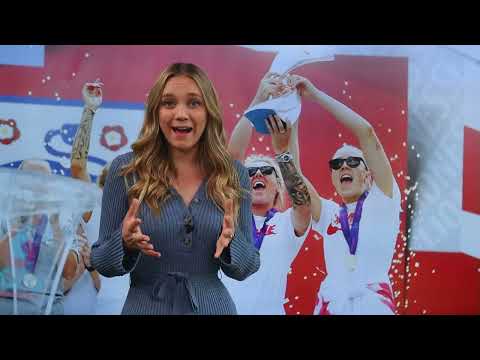 How does watching this video make you feel? Are there any trends in the kinds of work that we expect men/ women to do? How do you think the gender pay gap can be closed?
49
Asking for a pay rise
CAN you ask for a pay rise?
50
Asking for a pay rise
SHOULD you ask for a pay rise?
Top tips when asking for a pay rise
51
Prepare key points before booking your meeting with your manager
Be specific when it comes to the value of your work, both in terms of what you have achieved and how you have achieved results
Use facts where you can e.g. “My work led to a 10% increase in sales last year”
Demonstrate the value you will bring to your employer in the future
Discuss your soft skills and how you add value internally to the company e.g. have you organised a volunteers’ day, or supported colleagues through problems?
Use clear and concise language
Making your case for a pay rise
52
In pairs, you’re going to pick the strongest arguments for a pay rise pitch using either Nic or Naomi. Make your case to each other (5 mins to prep, 2 mins each to share). How convincing can you be?
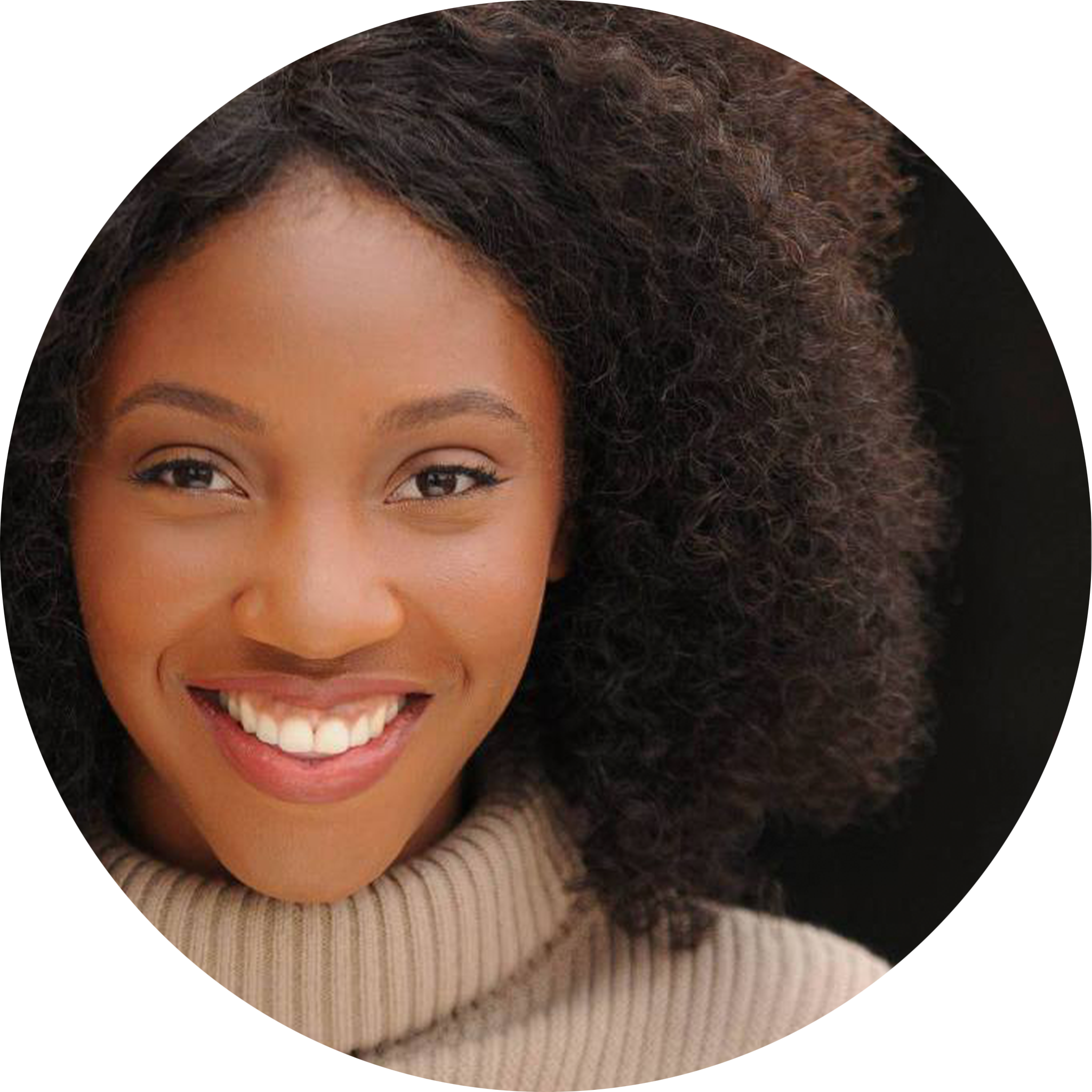 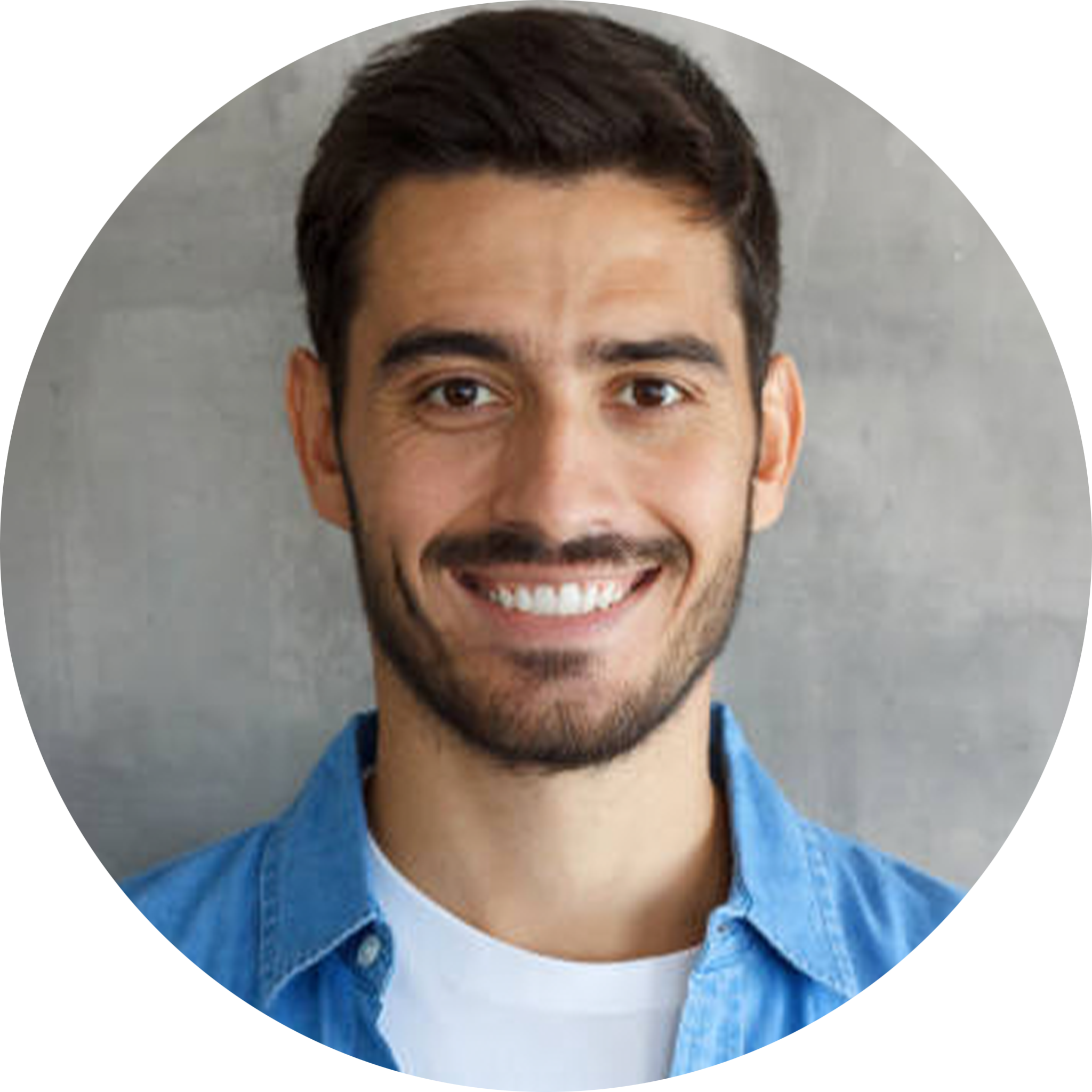 Naomi
Marketing manager at top fashion brand
Nic
Shop manager at major sports brand
[Speaker Notes: BBC
---
Podcast on pay transparency gap 

Gender pay gap- how much - do 16 year olds need to know]
Making your case
53
Meet Naomi
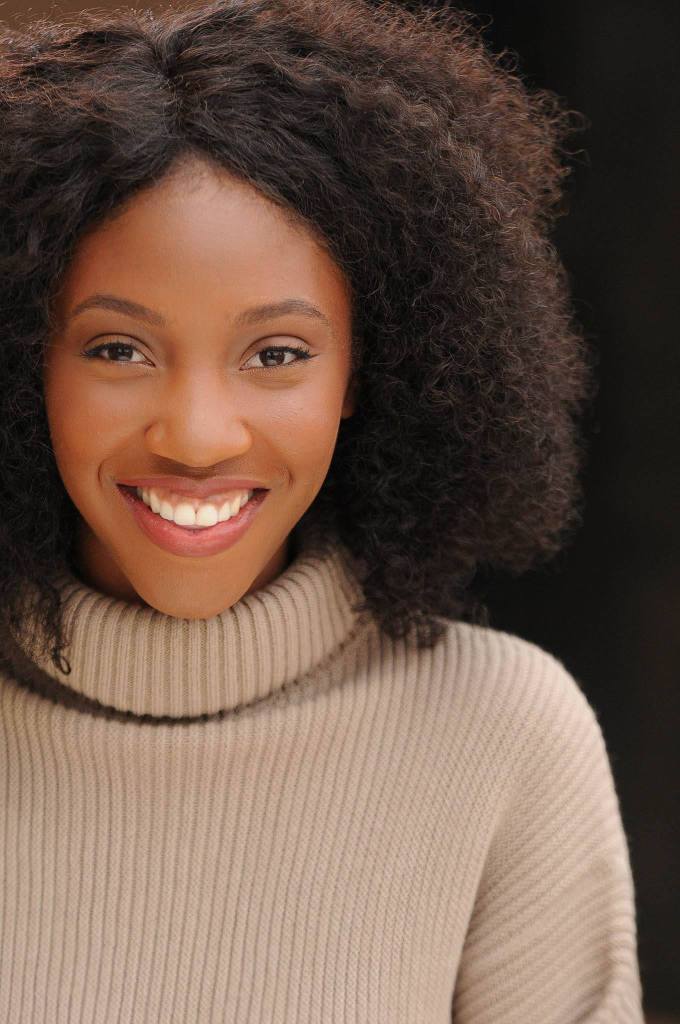 Naomi works in the marketing department at a large fashion brand. At the start of the year she was involved in a big project that led to a £200,000 increase in the company’s profit. But she hasn’t had a pay rise since she started working there three years ago. Furthermore, two members of the team left and were not replaced, so Naomi has picked up their work too, working over her contracted hours at least a couple of days a week.
What should Naomi say to her boss?
Now - can you identify the key points for her pay rise pitch? After 5 minutes of writing, pitch to one another…
Making your case
54
Meet Nic
Nic works as a shop manager at a big sports brand.  He has been working at the company for five years and is well liked by both his shop assistants and customers. He always seems to resolve problems and has increased clothes sales for the company by 12% over the past year. Yet, he received only a small pay rise when he was promoted to shop manager. He’s been offered a job at a competitor sports brand for a higher salary but is keen to stay as he enjoys the people he works with and has a good work/life balance.

At the same time, over the past year, inflation has risen by 9% meaning a lot of his costs and the things he buys have become much more expensive. He’s noticed the cost of petrol, his weekly food shop and heating bill rise a lot! In order to be convinced to stay in his current role, Nic is looking for a pay rise.
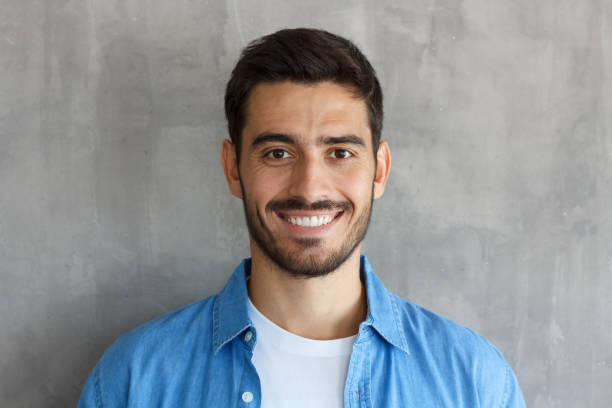 What should Nic say to his boss?
Now - can you identify the key points for his pay rise pitch? After 5 minutes of writing, pitch to one another…
Resolving Pay Problems
55
People or organisations you should get to know. 
Match the definition to the organisation!
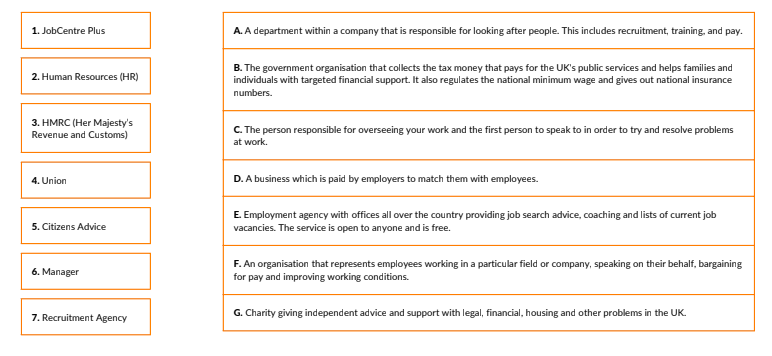 Resolving Pay Problems
56
ANSWERS | People or organisations you should get to know
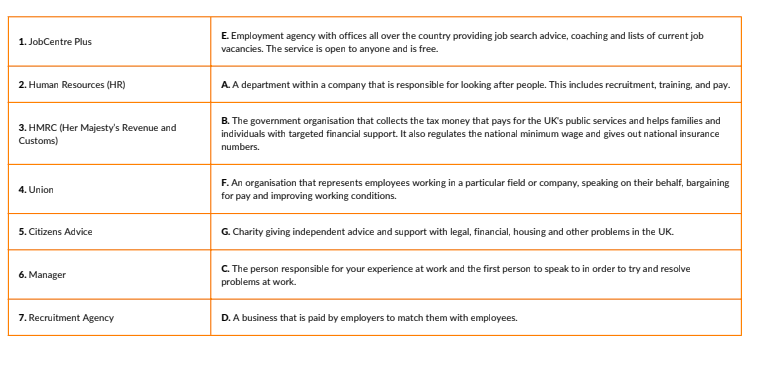 57
Resolving Pay Problems
Who should you speak to? Match the 8 scenarios to the 8 blue answer cards
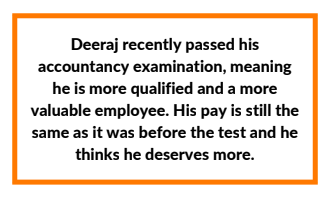 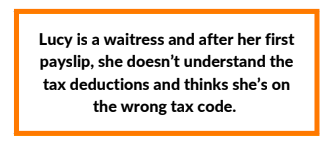 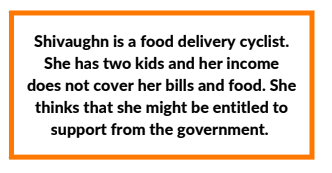 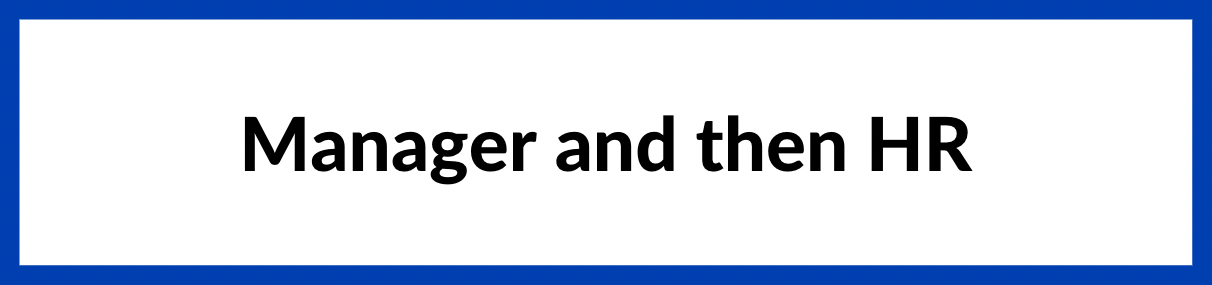 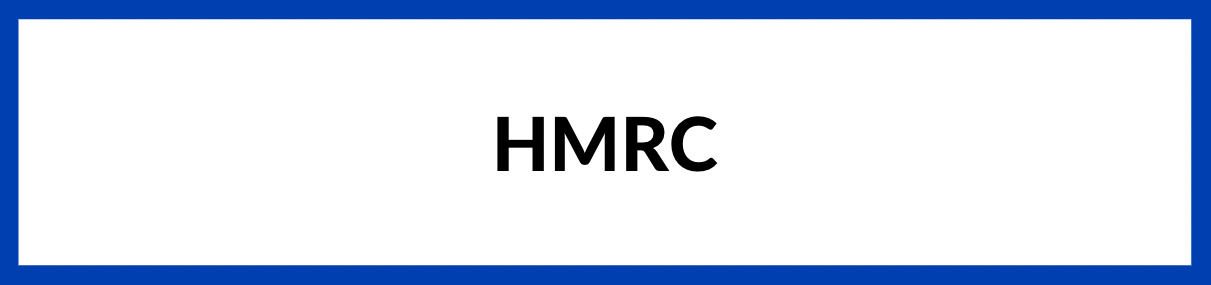 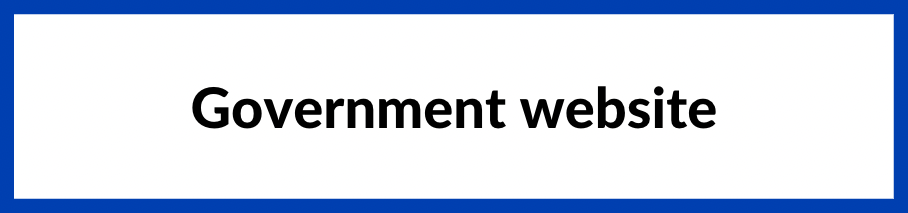 58
Resolving Pay Problems
ANSWERS | Who should you speak to?
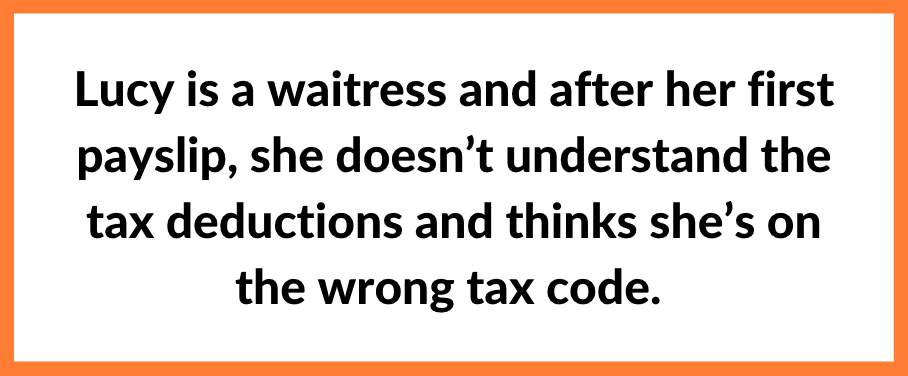 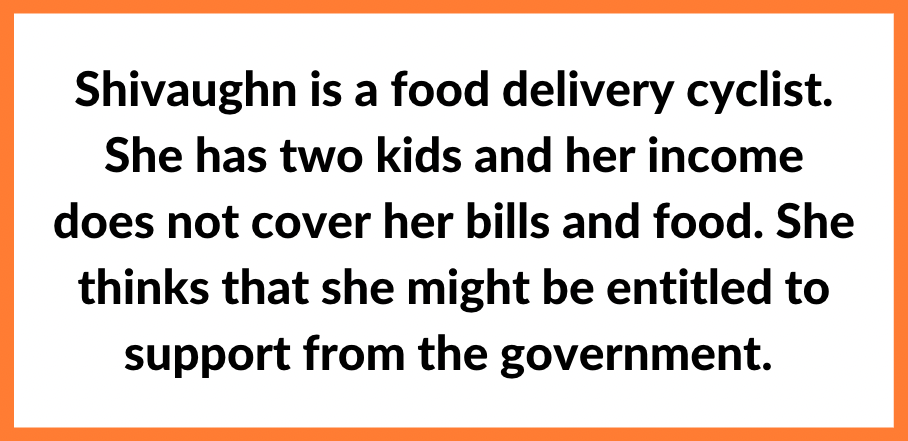 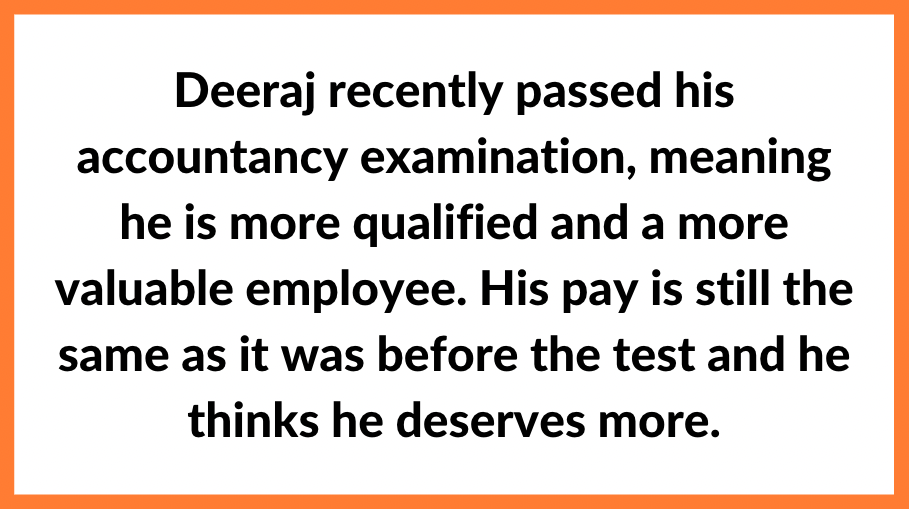 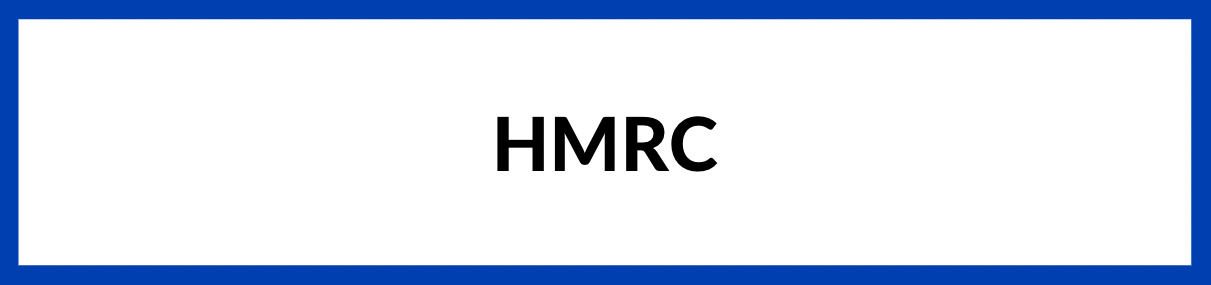 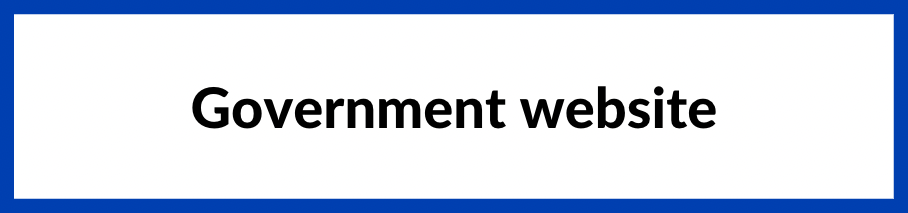 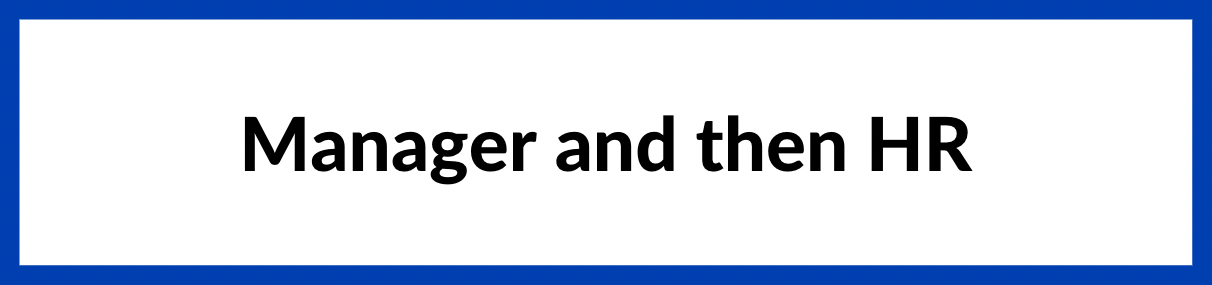 59
By the end of the session, I will be able to:
Understand the advantages and disadvantages of different models of paid work including employment vs. self-employment, and what’s important to me when choosing a job.

Understand the main salary deductions, focusing on national insurance and income tax.

Recognise my rights at work, confidently ask for a pay rise and know where I can turn for support when issues arise in the workplace.
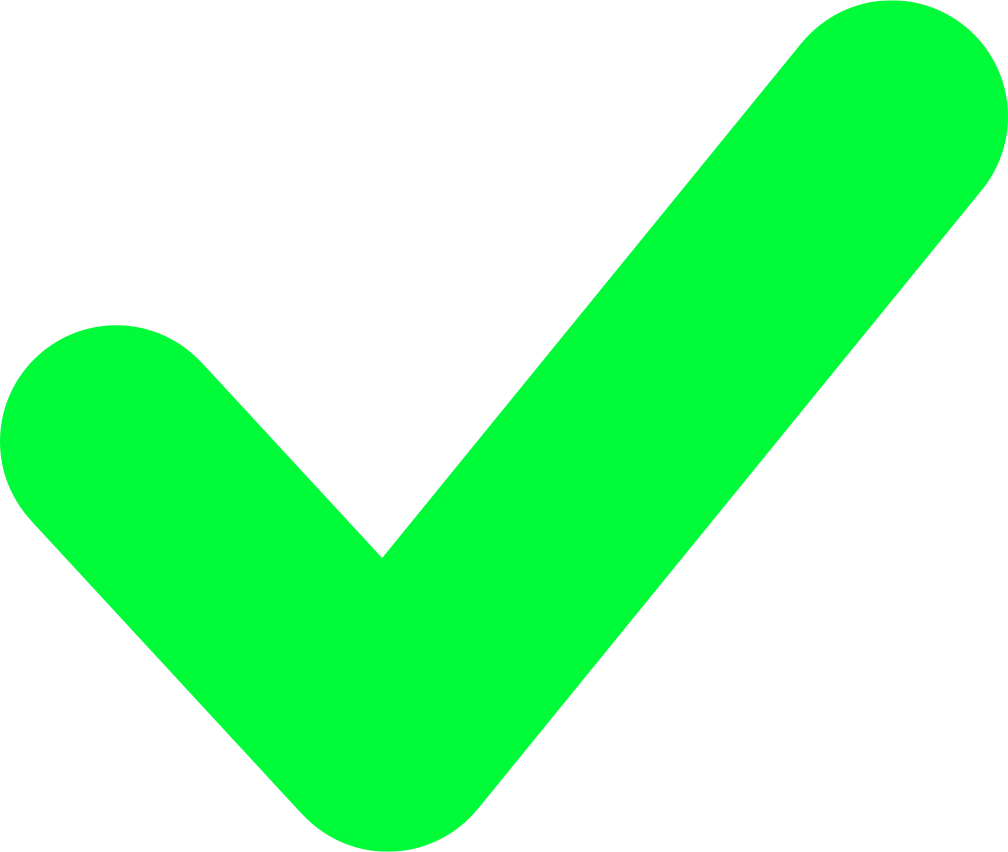 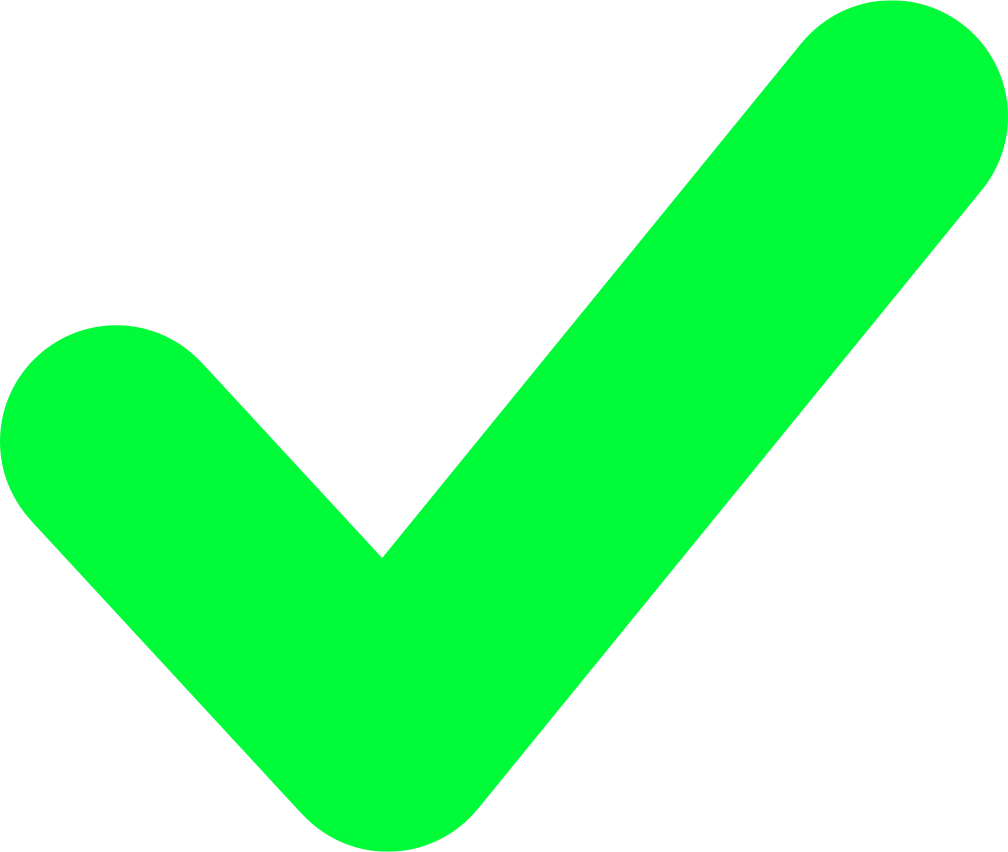 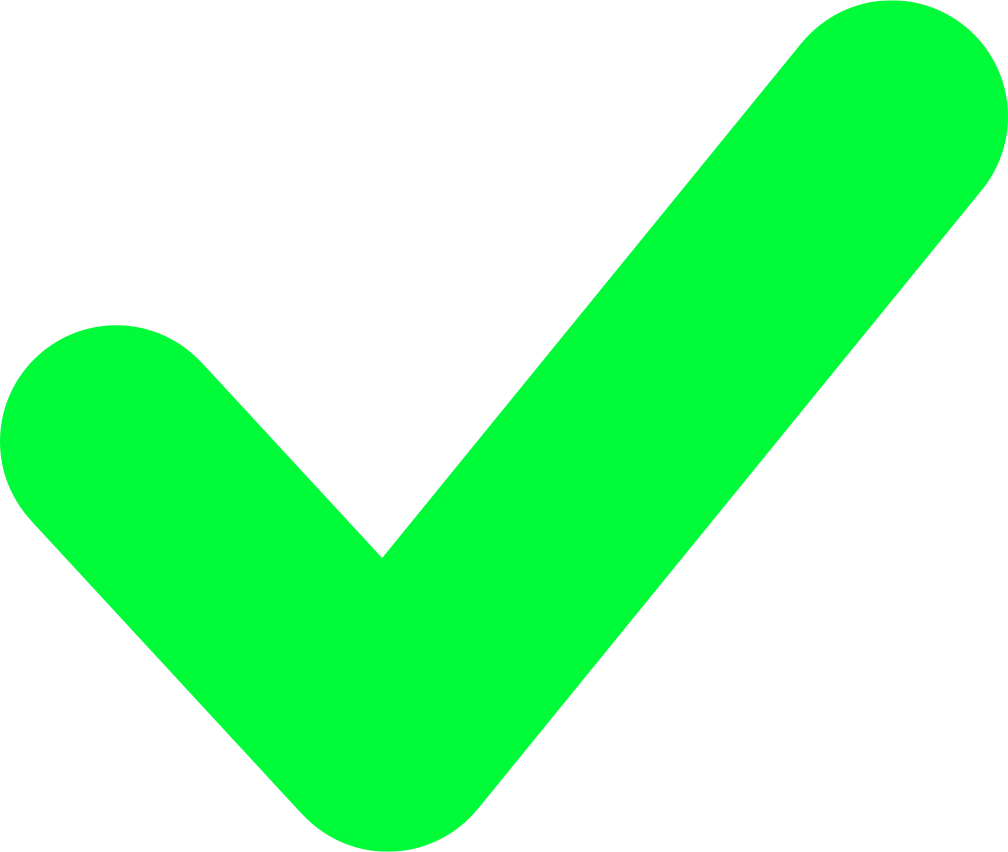 60
Over to you…
What 3 things have you learned about getting paid?
61
Create a storyboard, video or post giving your friend your top tips on getting paid
Links to learn more!
Articles to extend learning
63
How does UK tax work? (Youtube ‘Joe Georgekutty’, Sept 2020) 
What are the tax implications of earning over £100,000? (TaxScouts, July 2022)
Difference between sole trade and limited company  (Youtube ‘Pennies to Pounds’, Nov 2020)
A guide to the living wage (Living Wage Foundation)
Benefits checker/calculator and grants finding website which also has useful info about benefits. (Turn to Us, UK National Charity)
63
Who can I talk to if I’m worried about money?
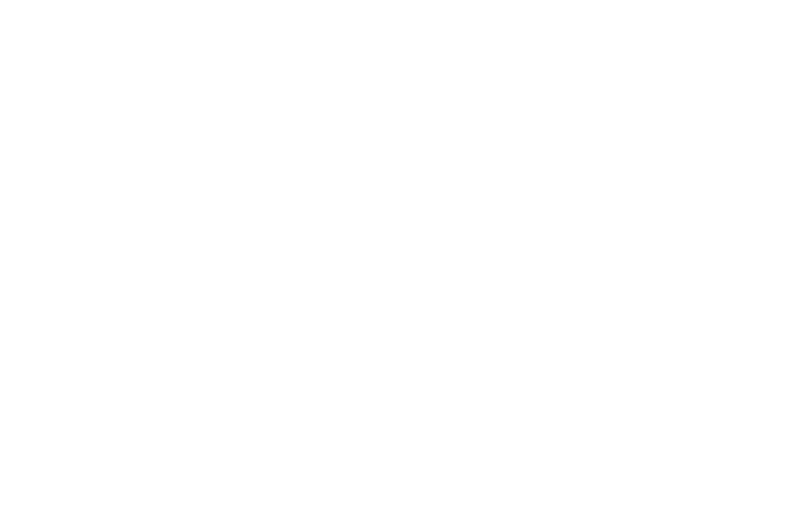 Citizen’s Advice – ‘Debt and Money’ – this resource contains links to advice on a number of topics including financial difficulties, cost of living and communications with creditors
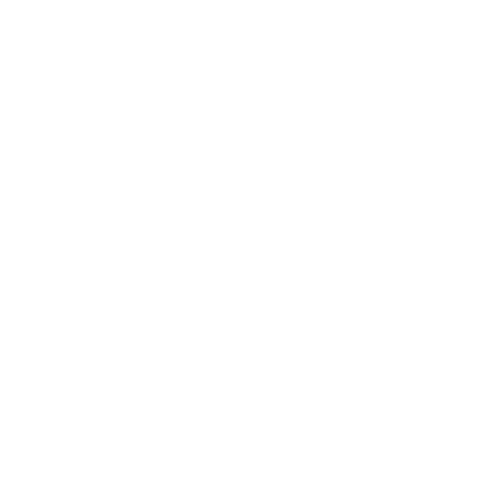 MoneyHelper – Help if you’re struggling with debt – this resource provides a guide for individuals who are having issues keeping up with their debts.
CHILDLINE0800 1111
NSPCC Helpline0808 800 5000
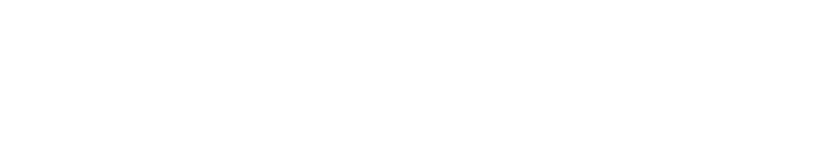 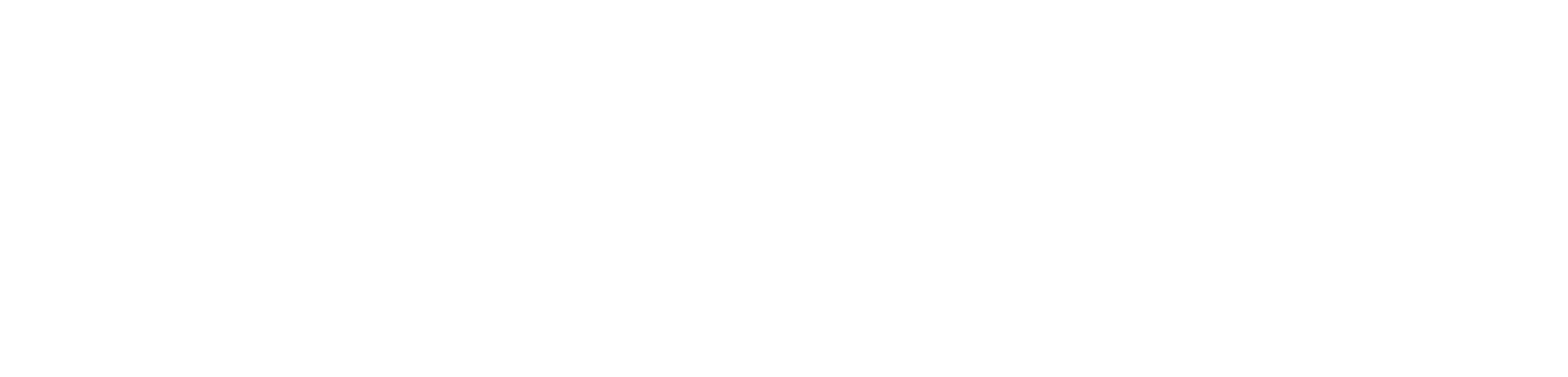 [Speaker Notes: https://www.citizensadvice.org.uk/debt-and-money/

https://www.childline.org.uk/

https://www.moneyhelper.org.uk/en/money-troubles/dealing-with-debt/help-if-youre-struggling-with-debt

https://www.nspcc.org.uk/about-us/what-we-do/]